..................................
My family
Unit
11
Lesson 2 (4+5+6)
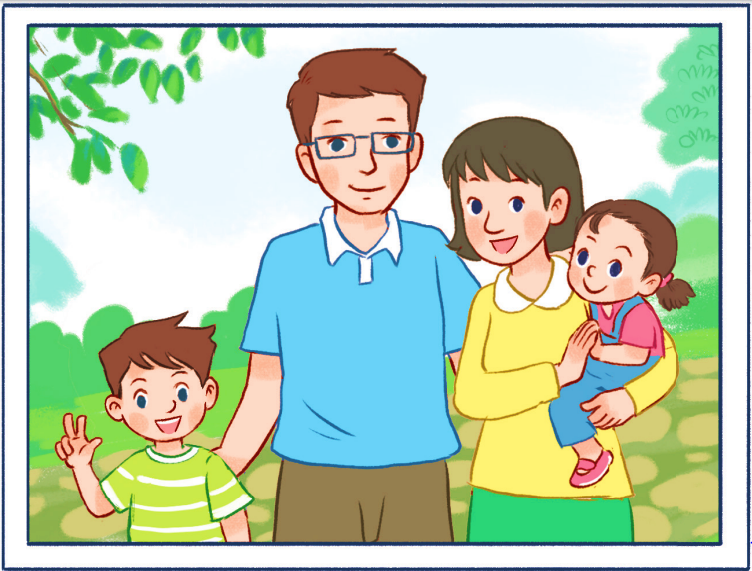 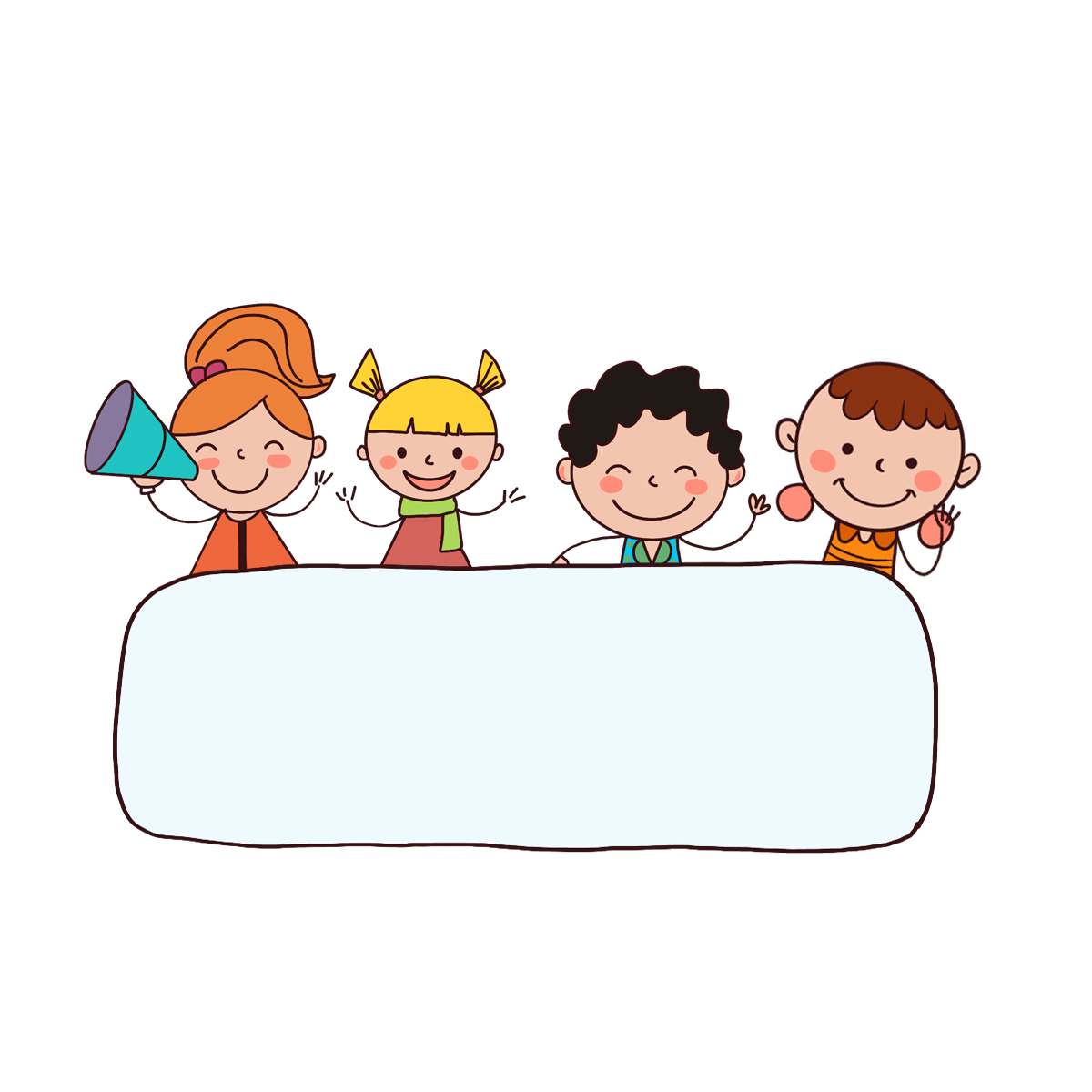 Warm-up
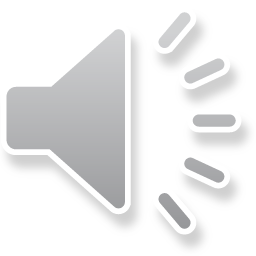 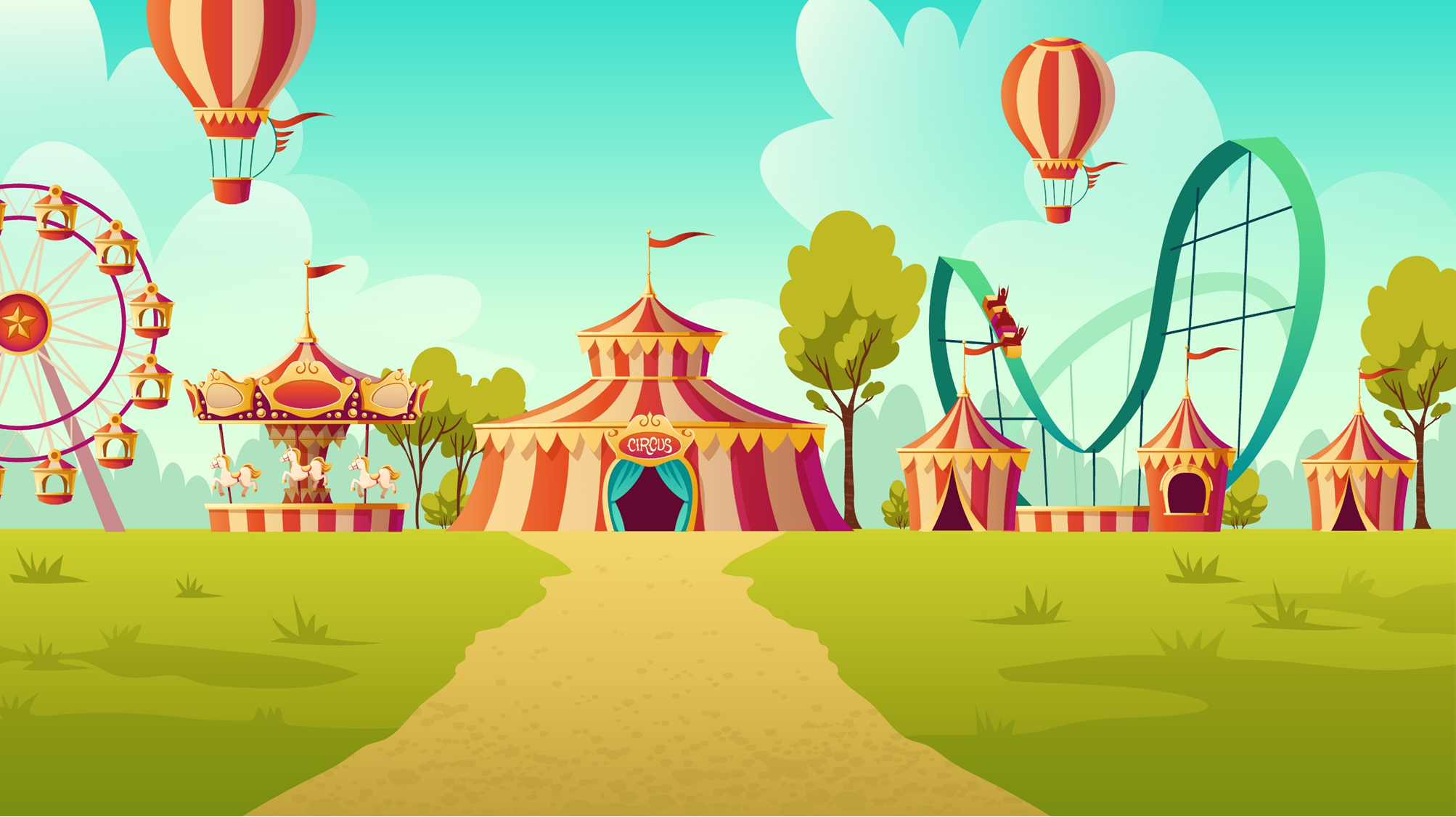 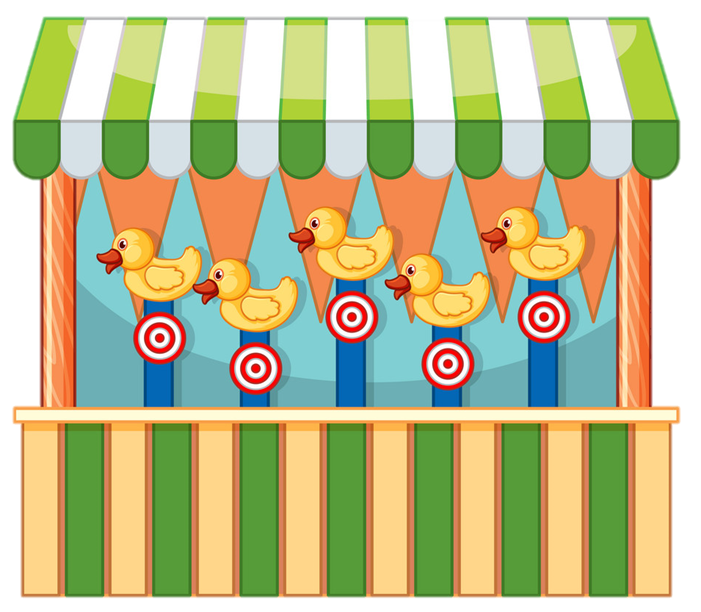 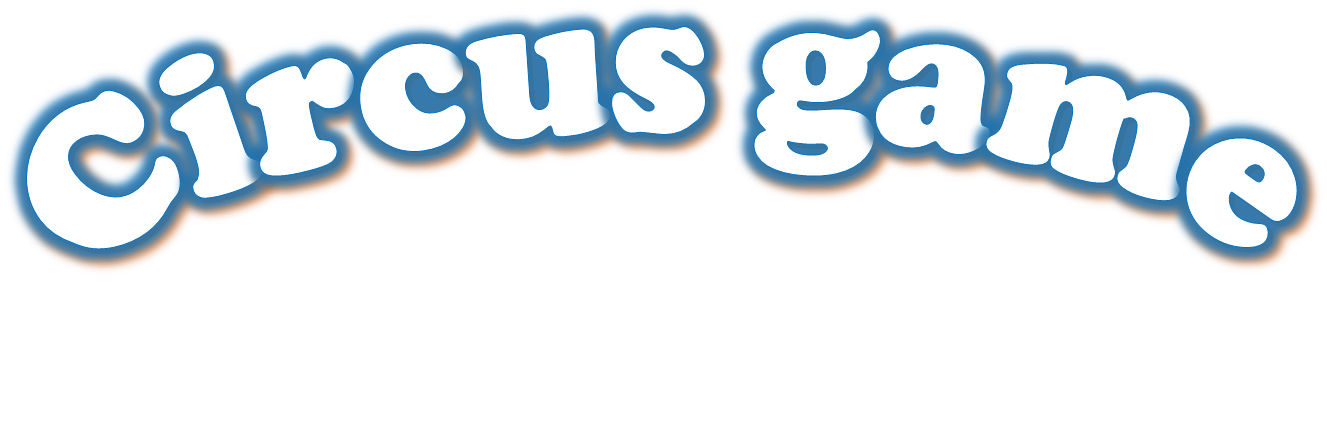 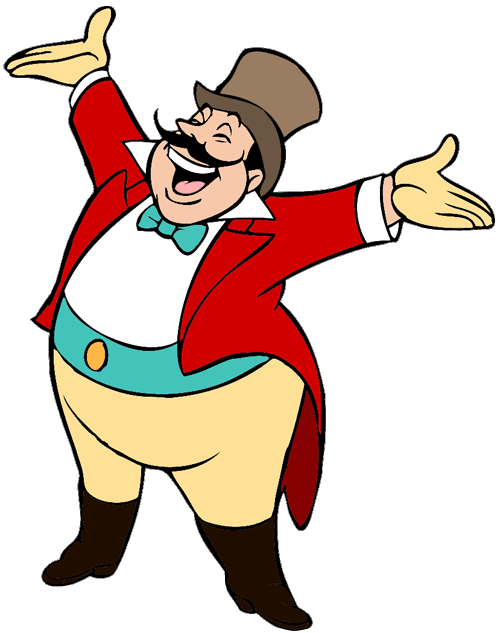 START
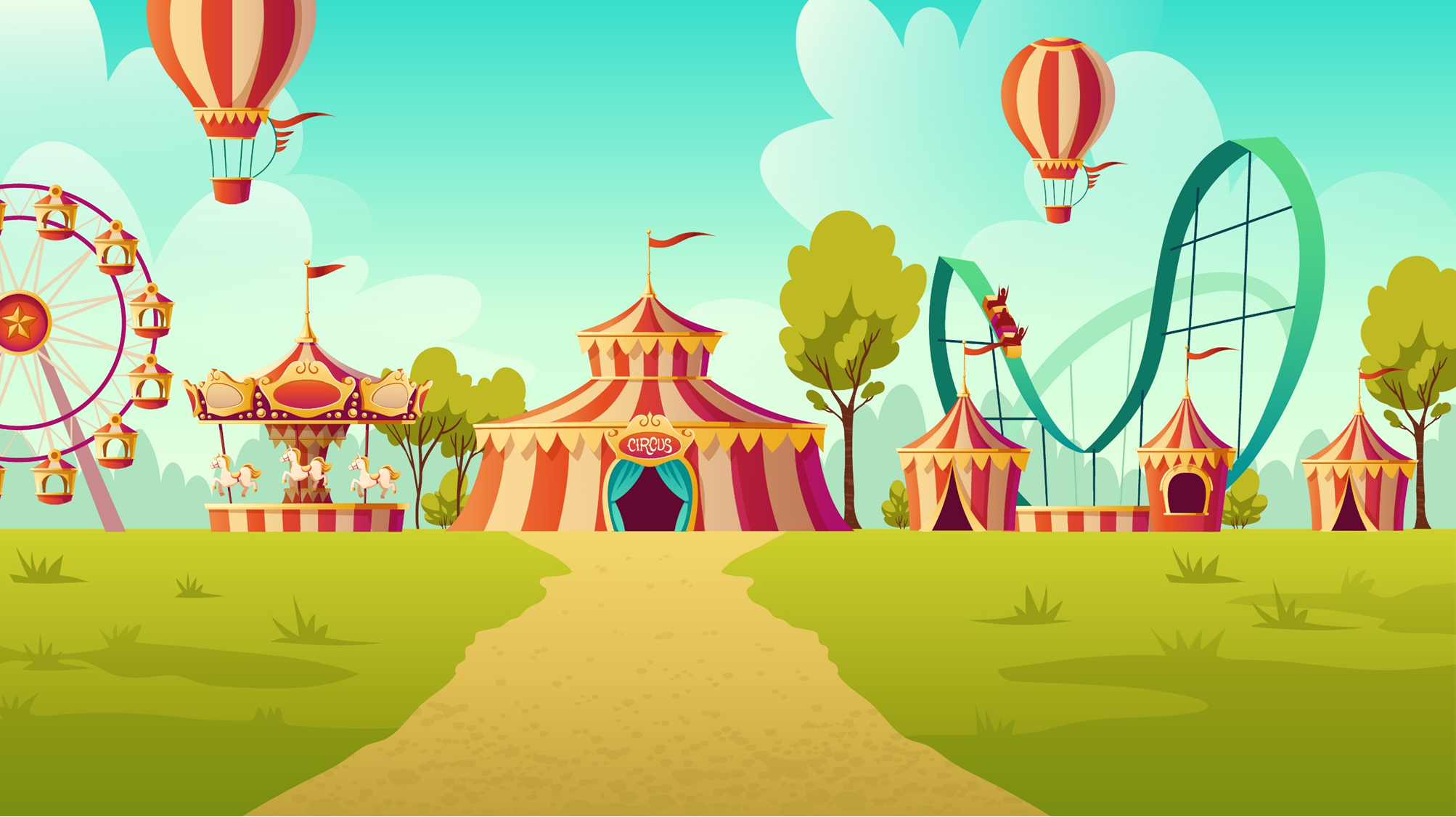 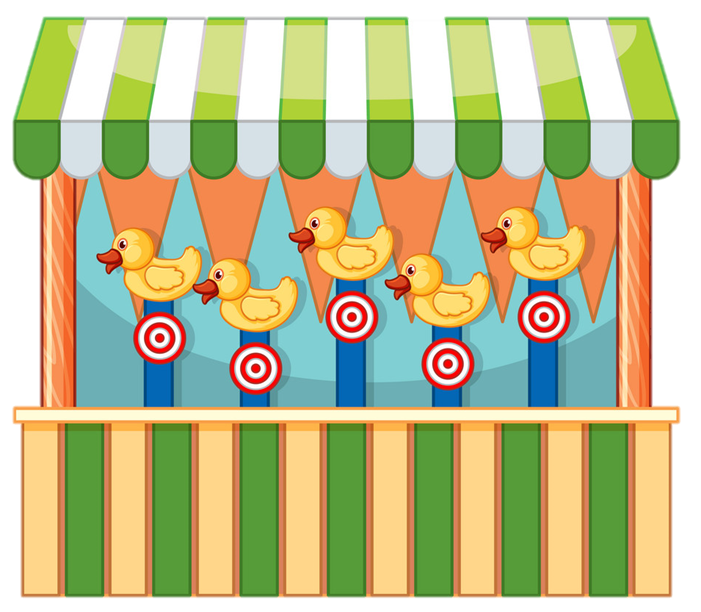 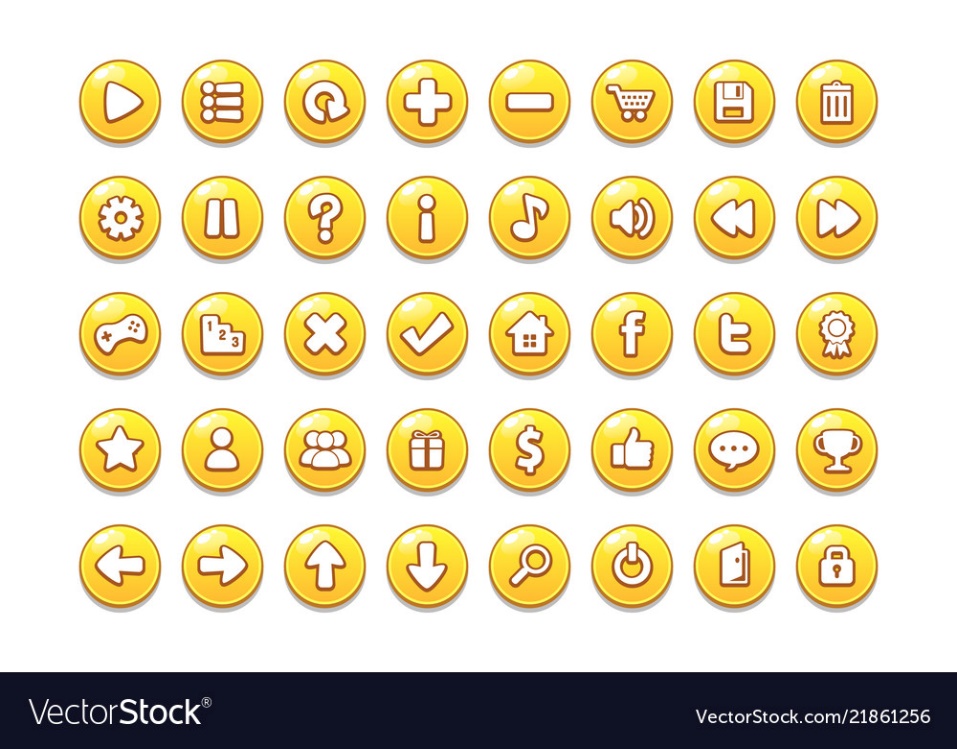 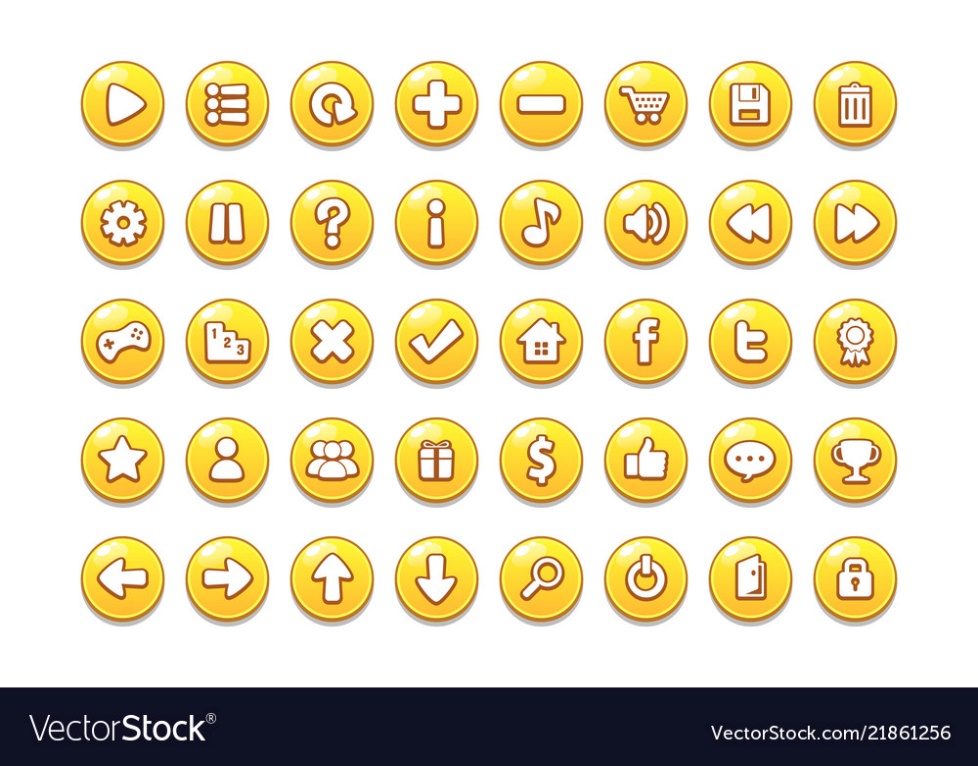 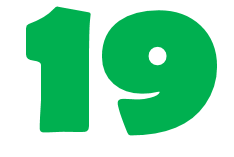 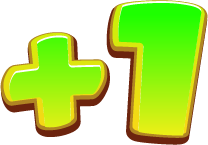 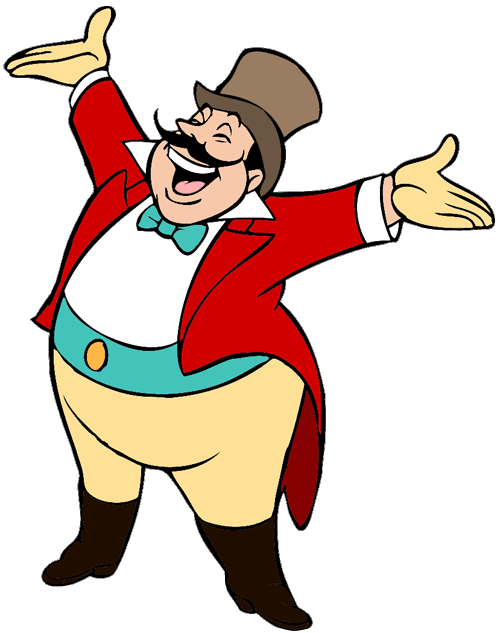 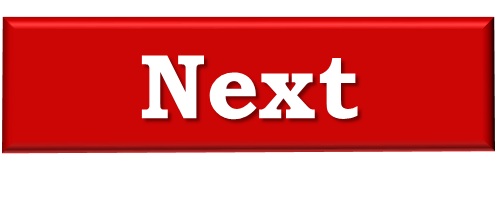 A.nineteen
B. nineteen
C. seventeen
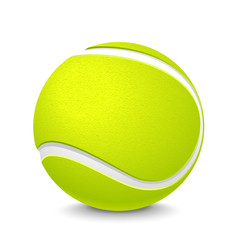 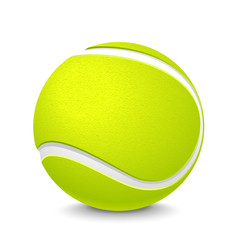 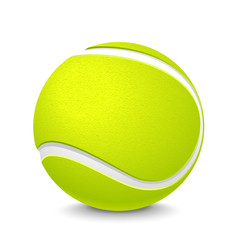 Next
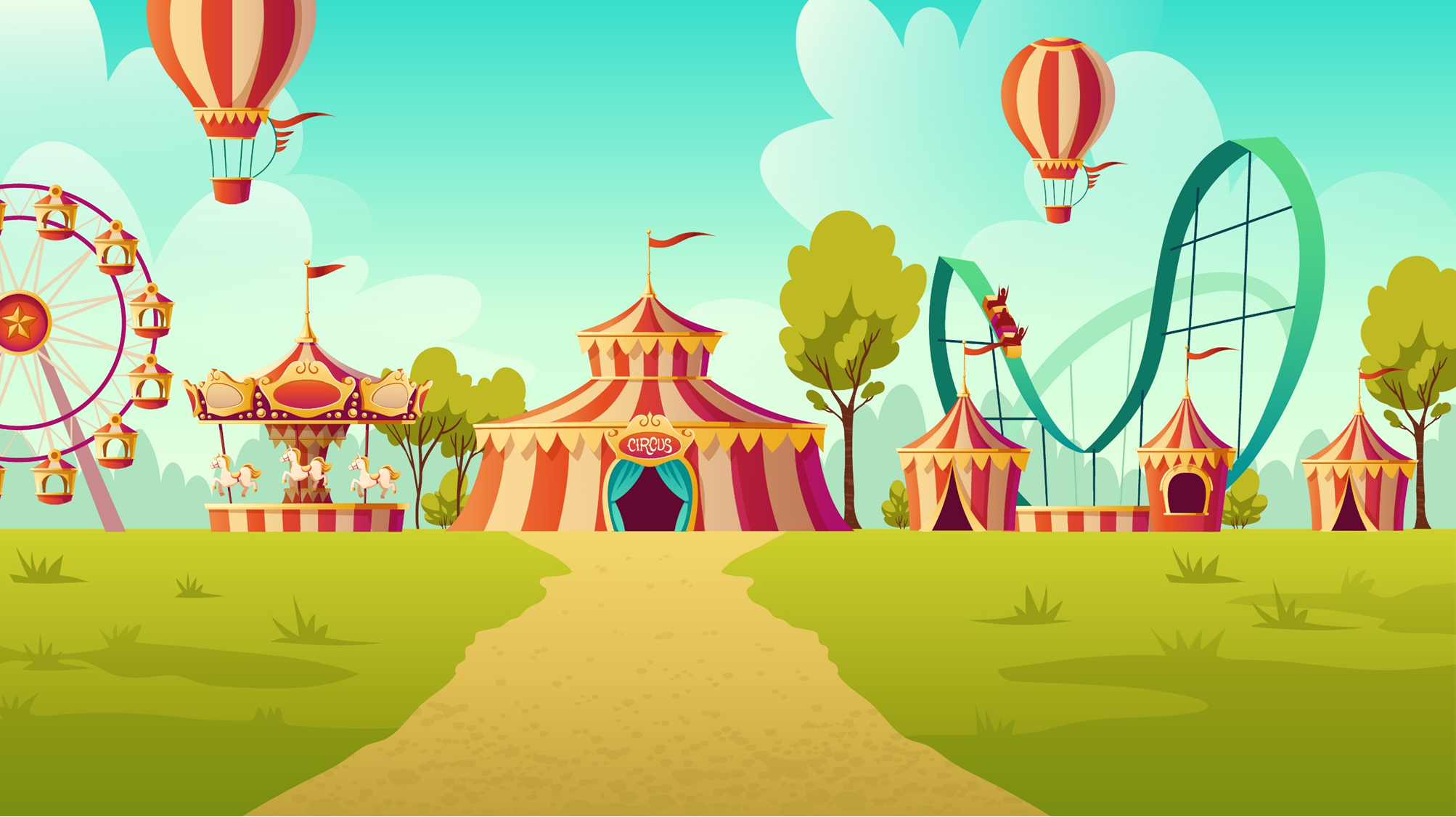 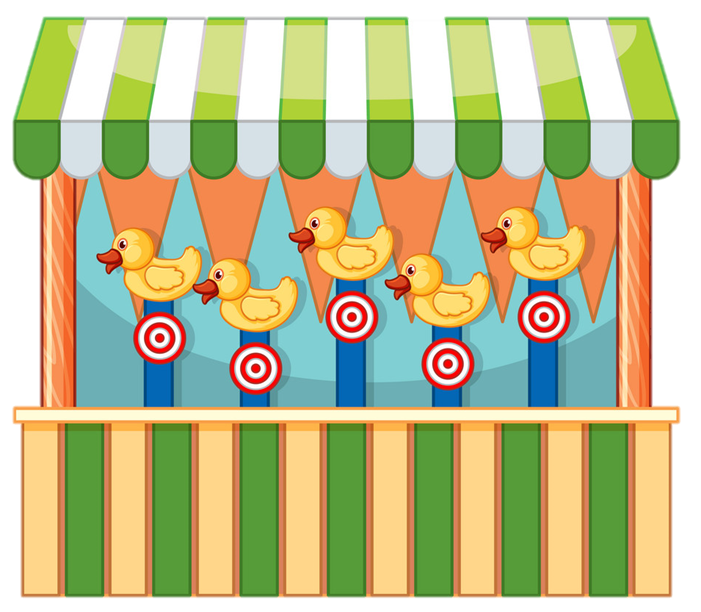 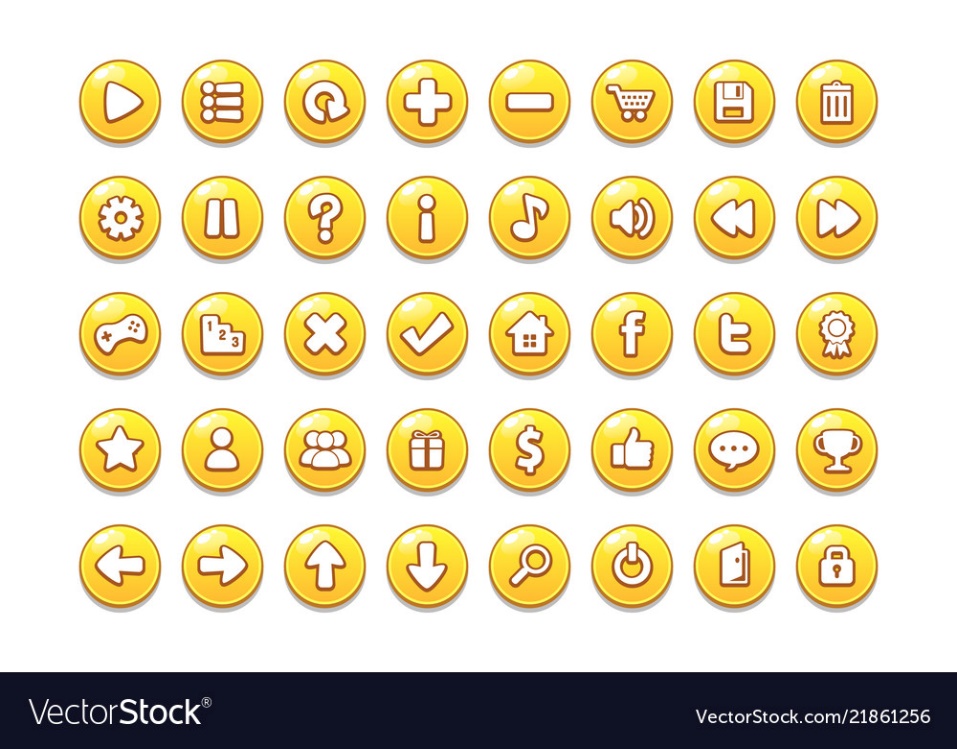 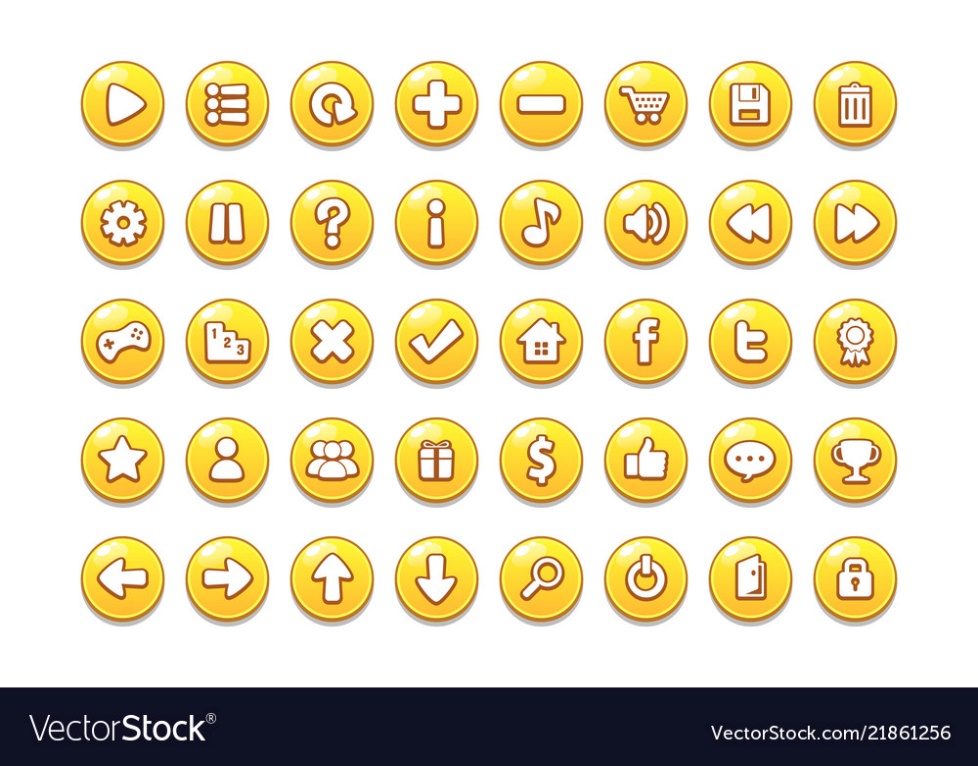 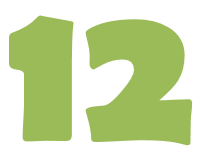 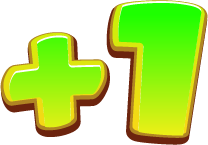 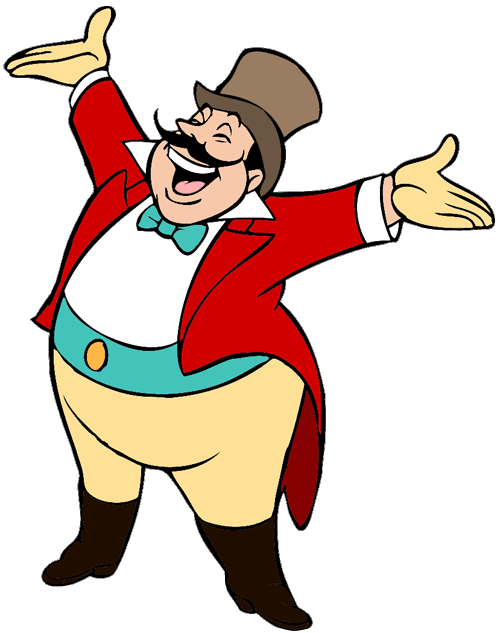 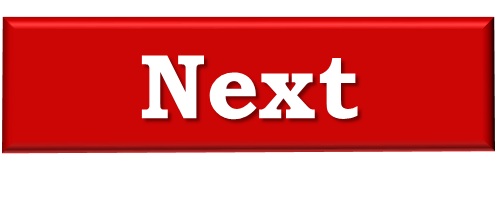 A. nineteen
B. twelve
C. eleven
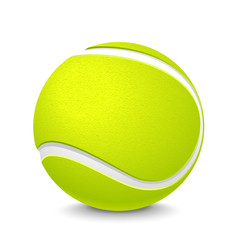 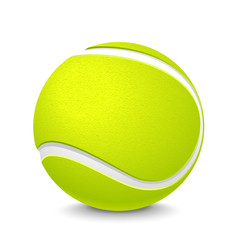 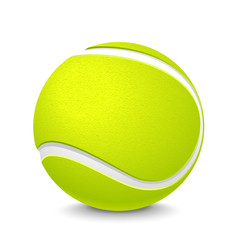 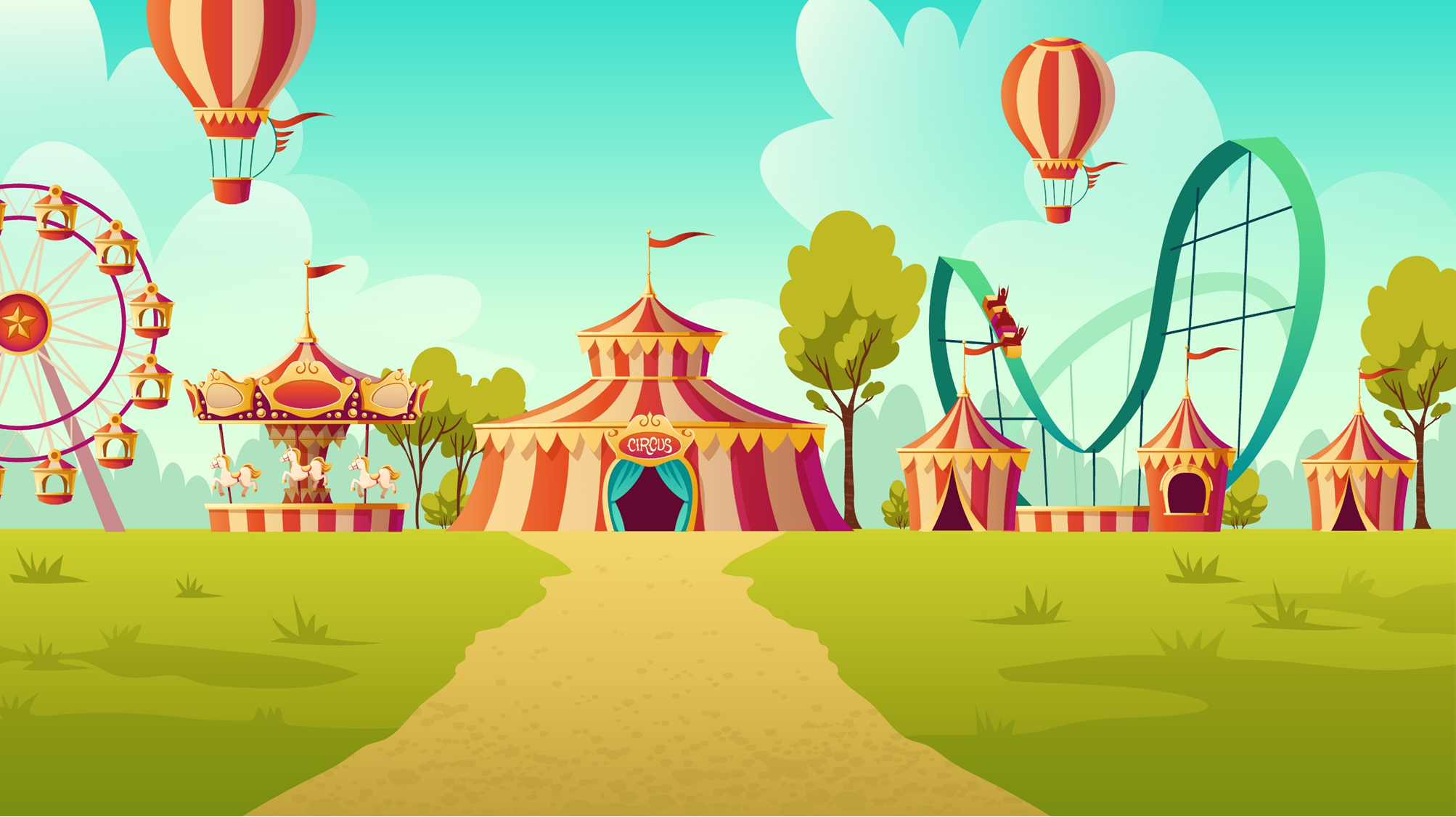 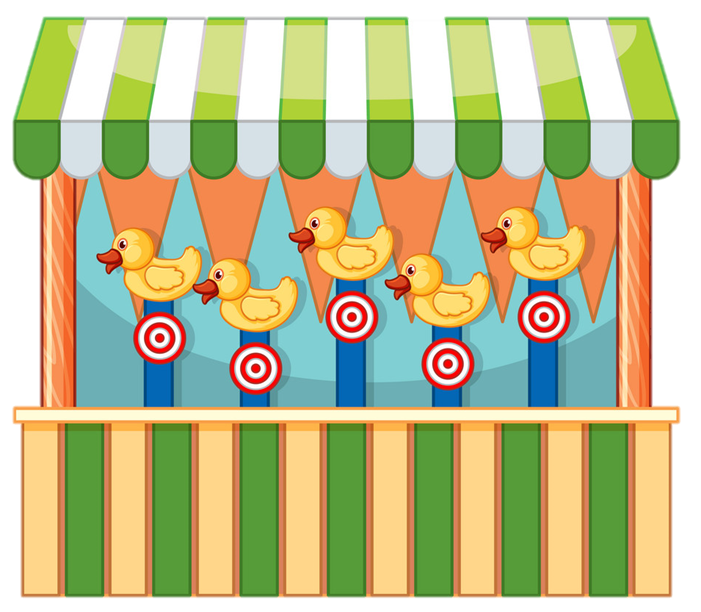 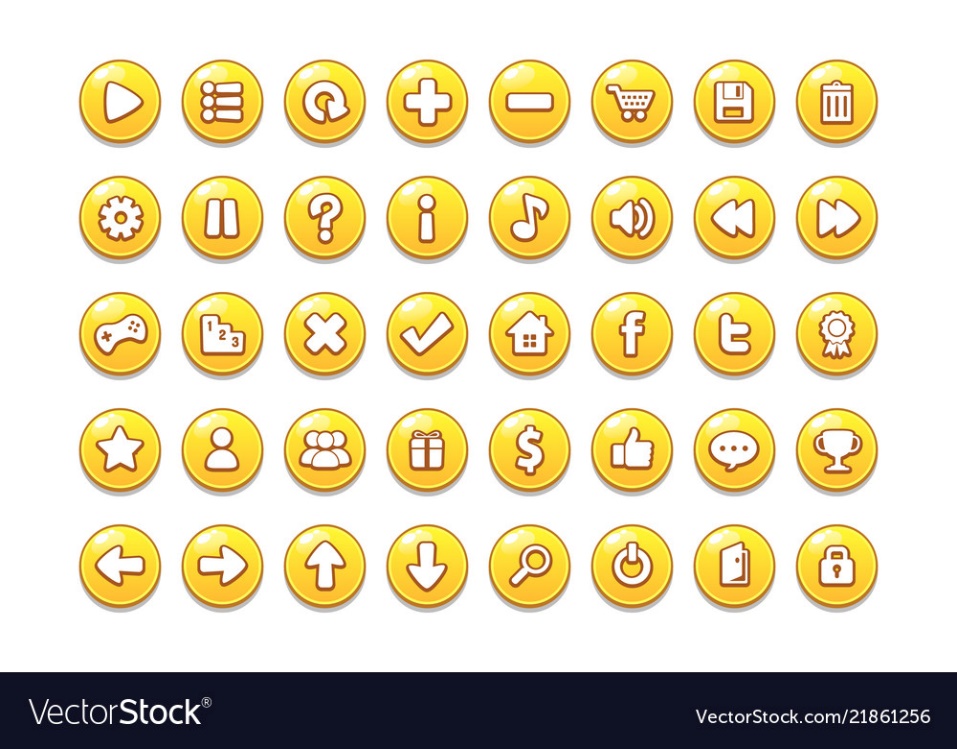 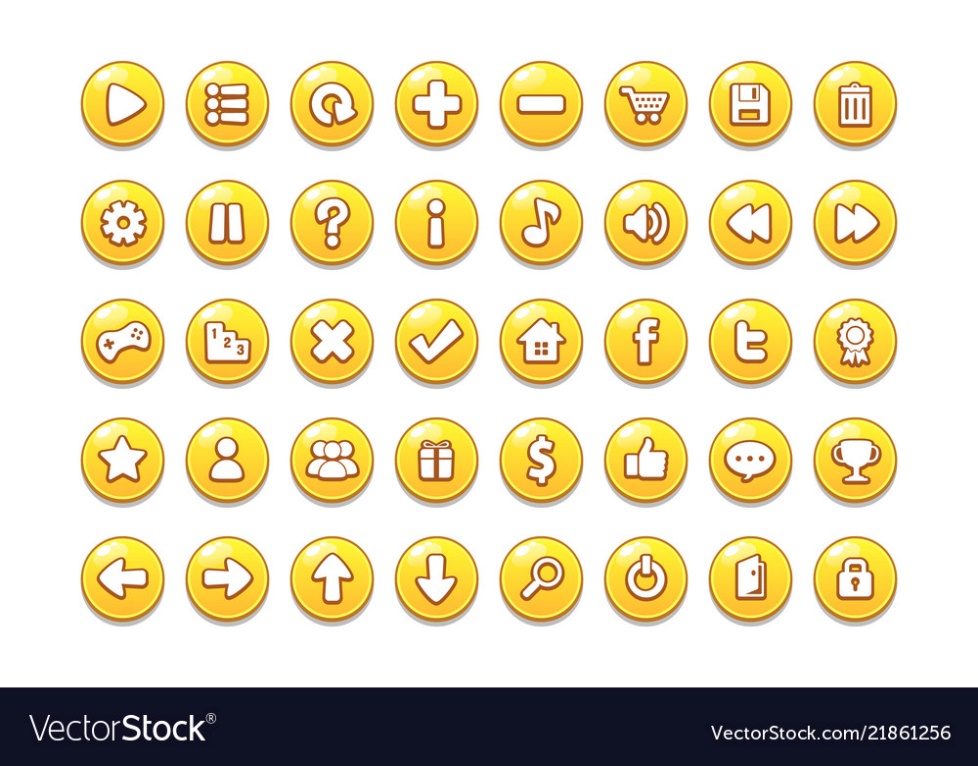 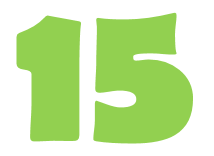 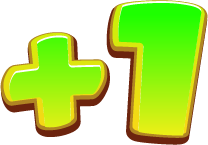 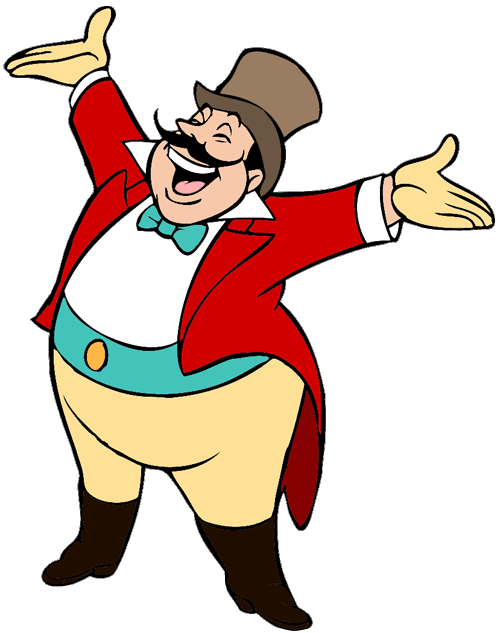 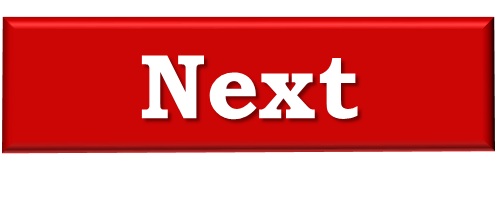 C.seventeen
A. fifteen
B.eighteen
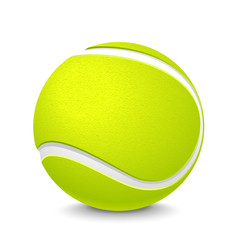 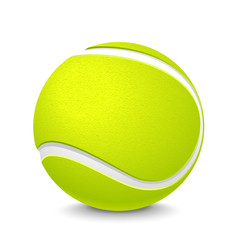 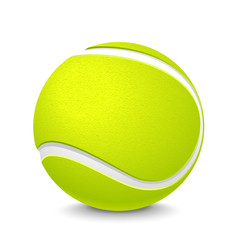 Next
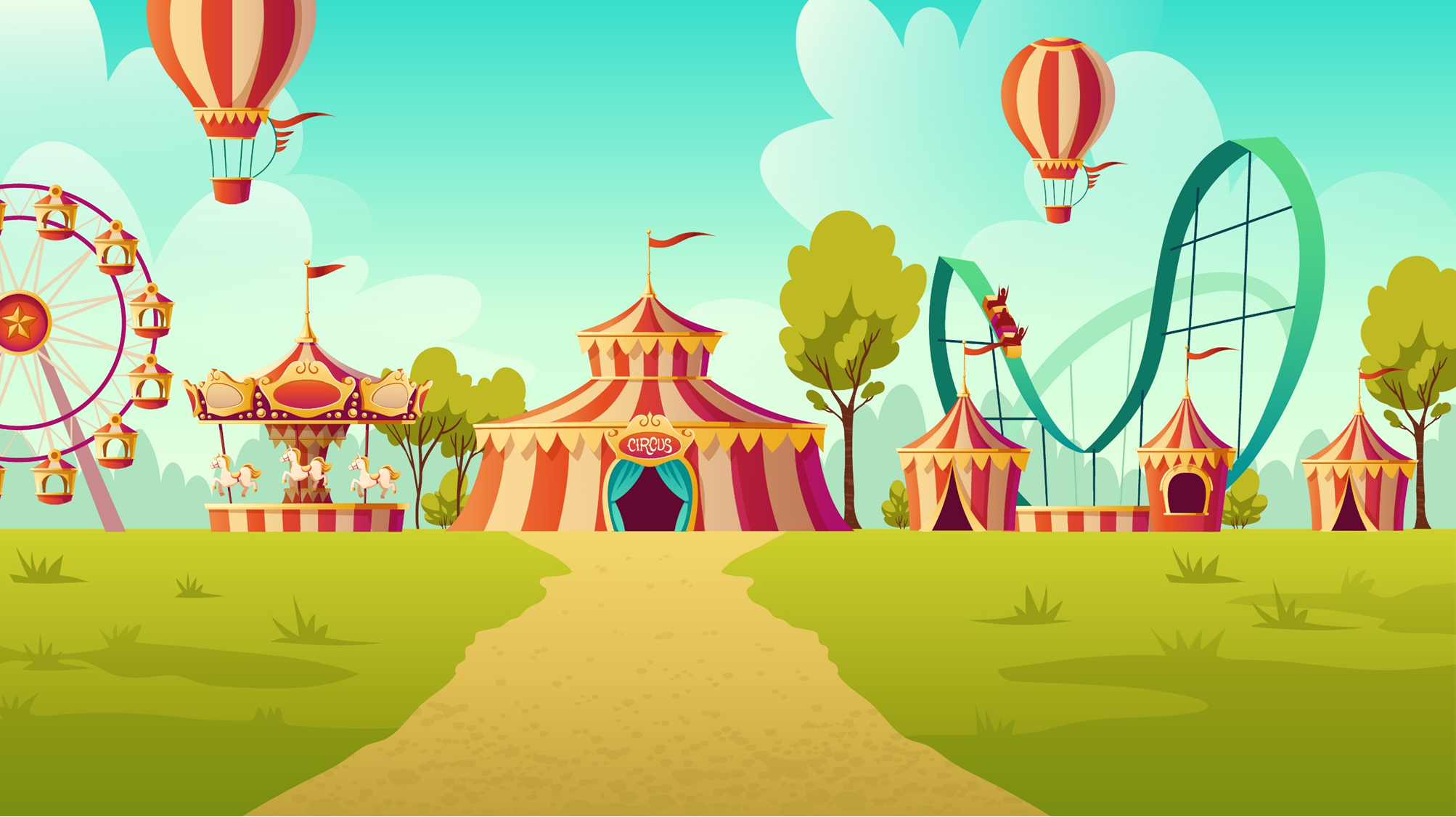 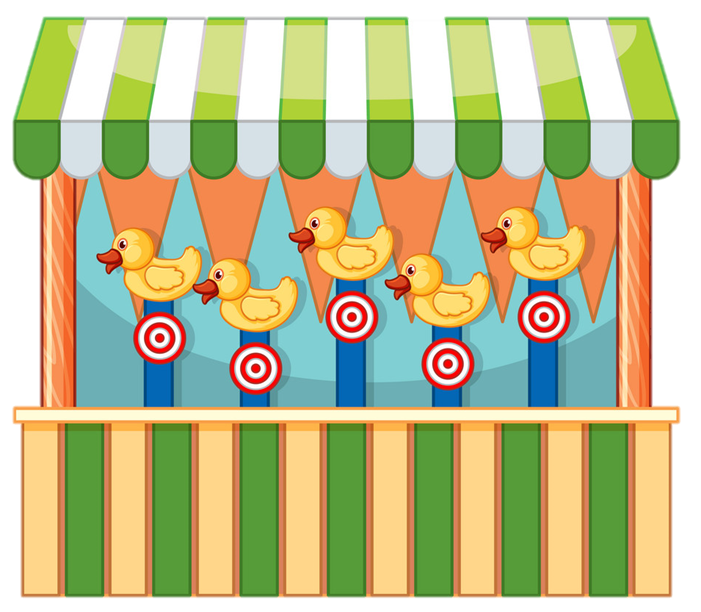 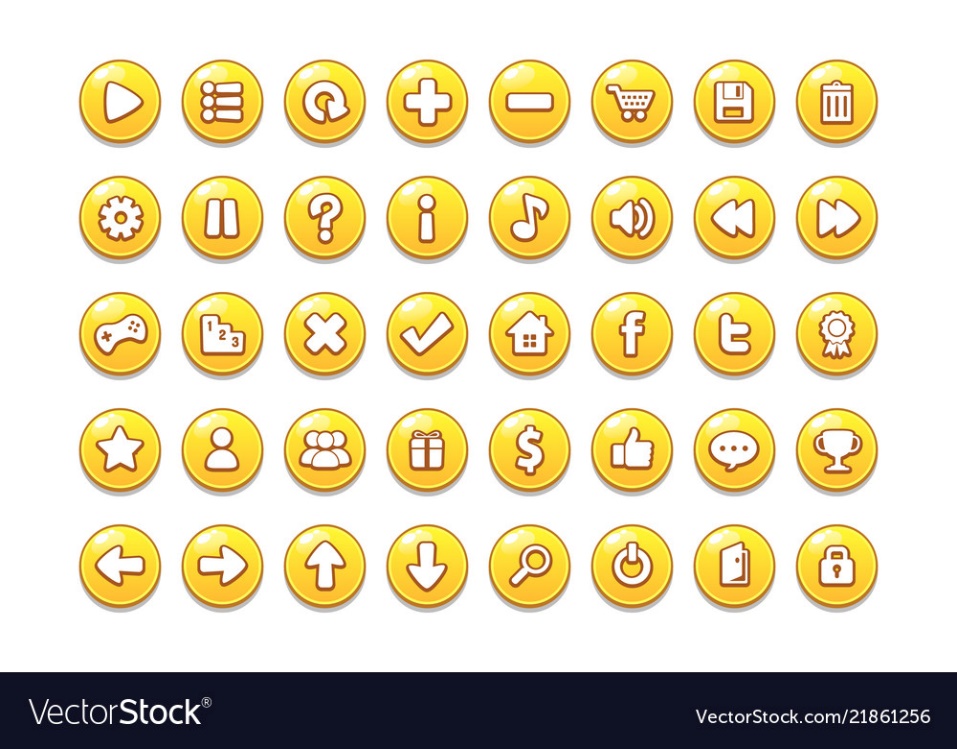 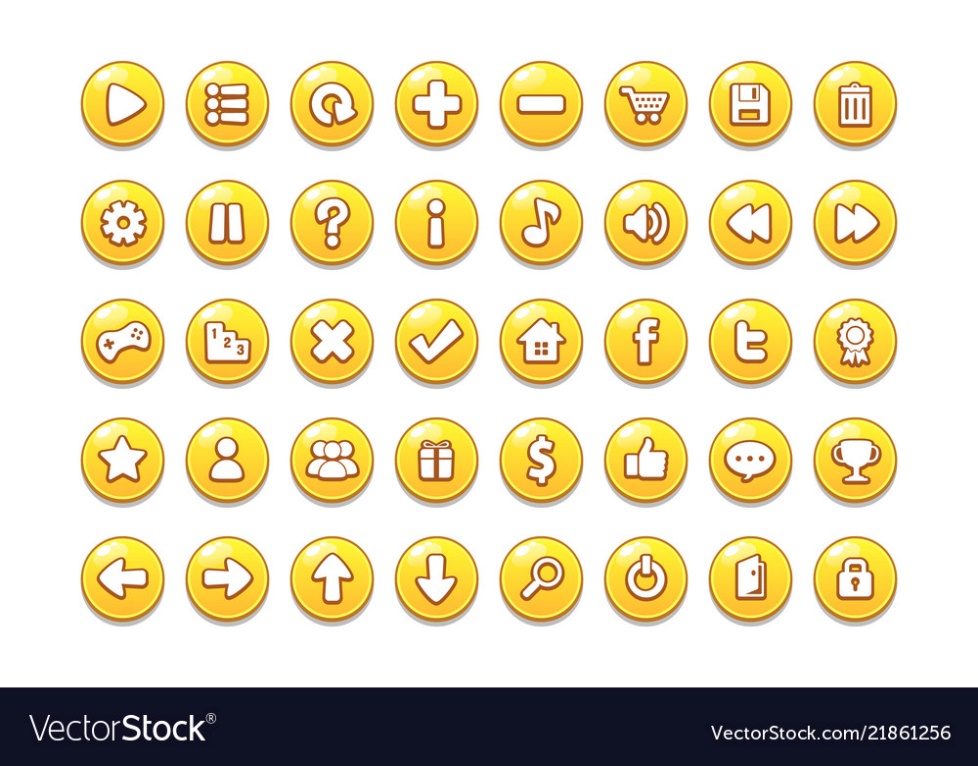 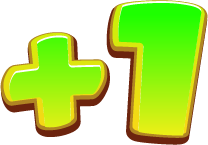 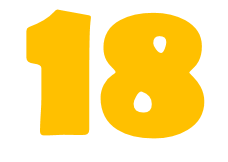 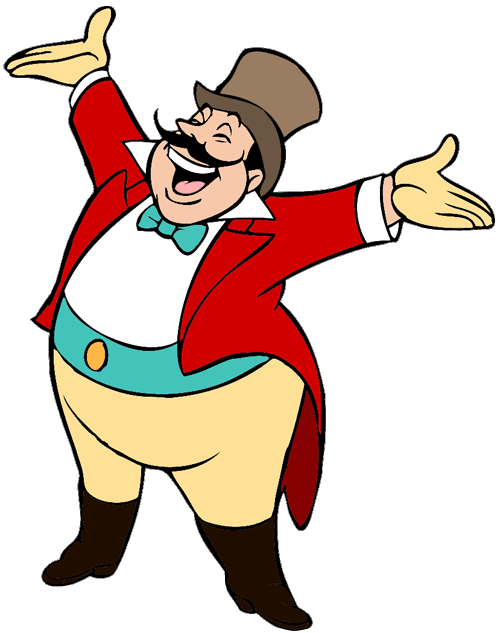 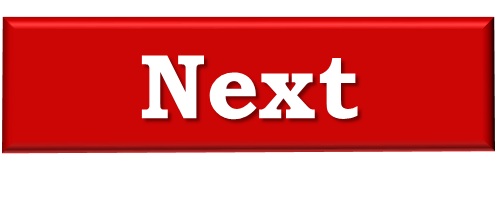 A.nineteen
B. eighteen
C. twelve
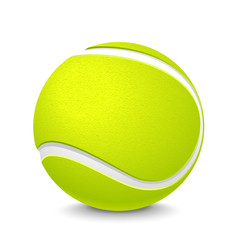 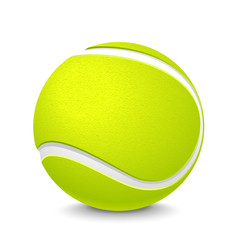 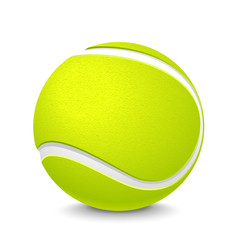 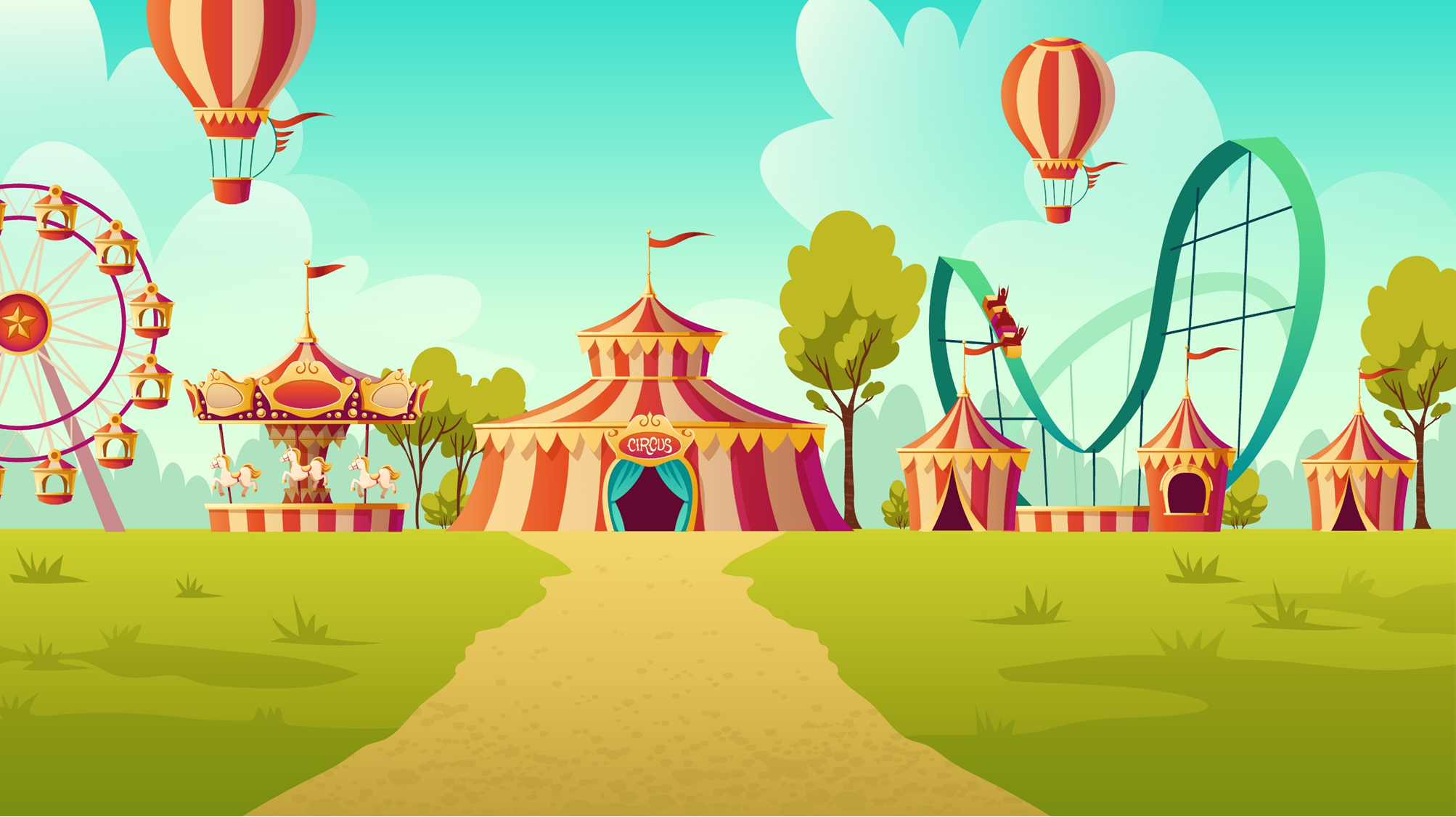 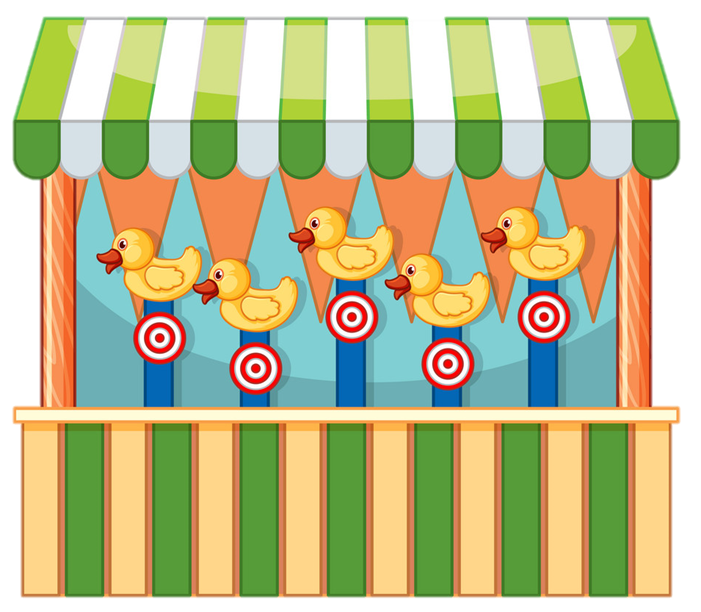 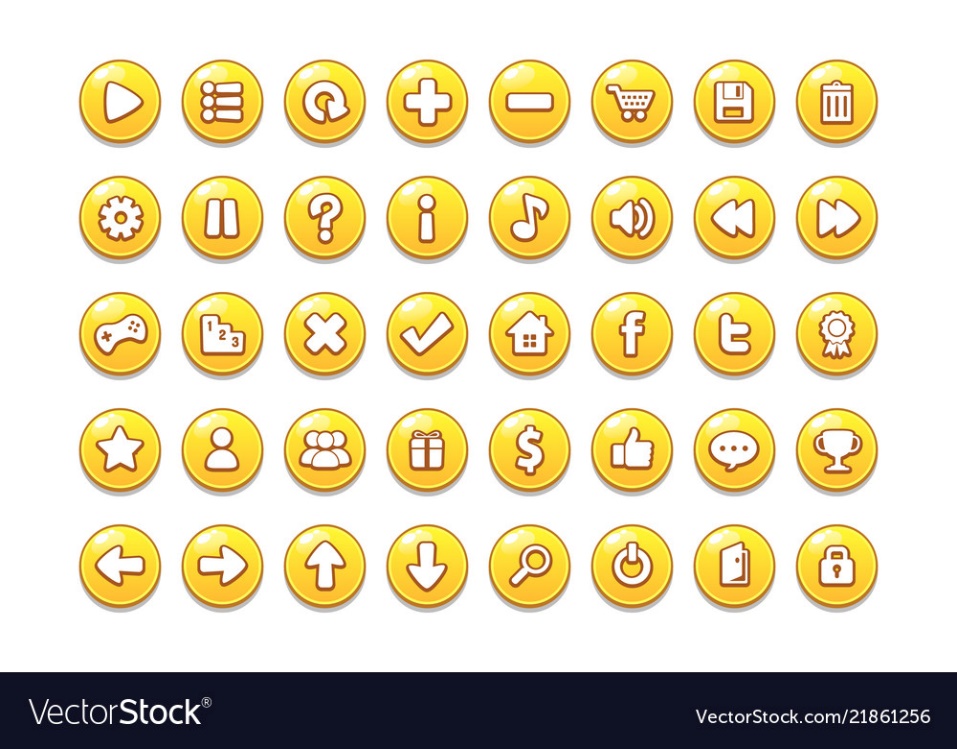 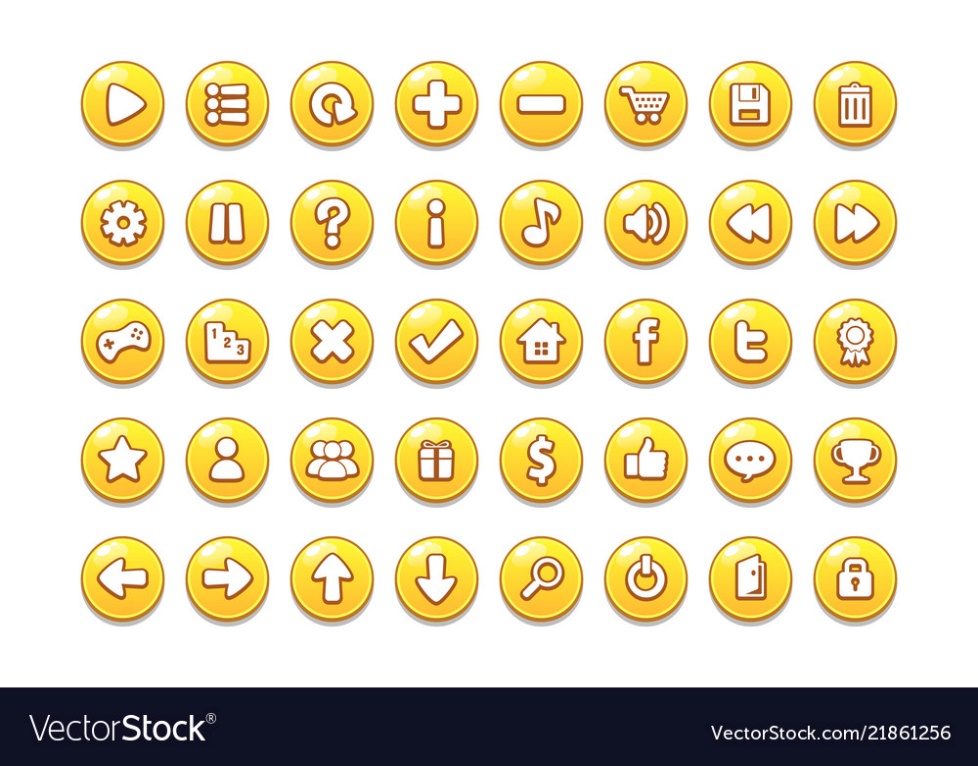 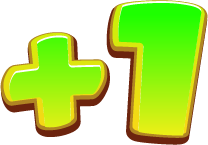 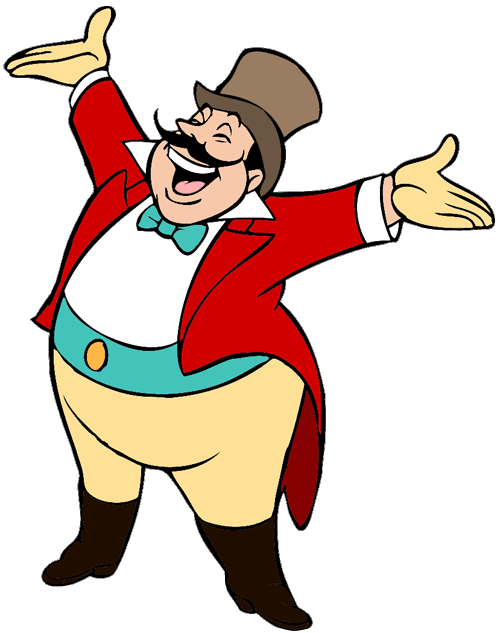 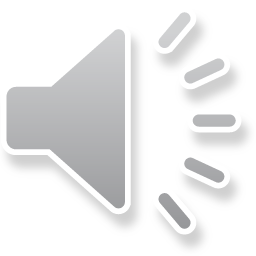 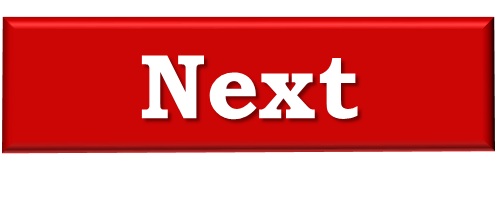 B.
C.
A.
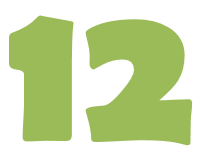 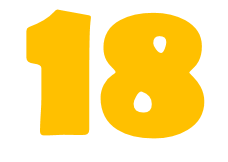 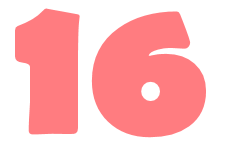 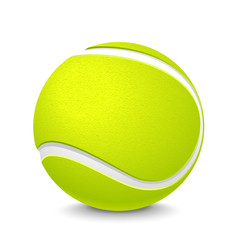 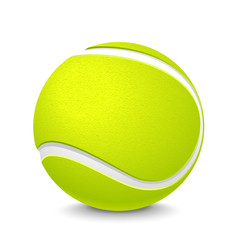 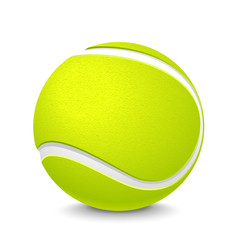 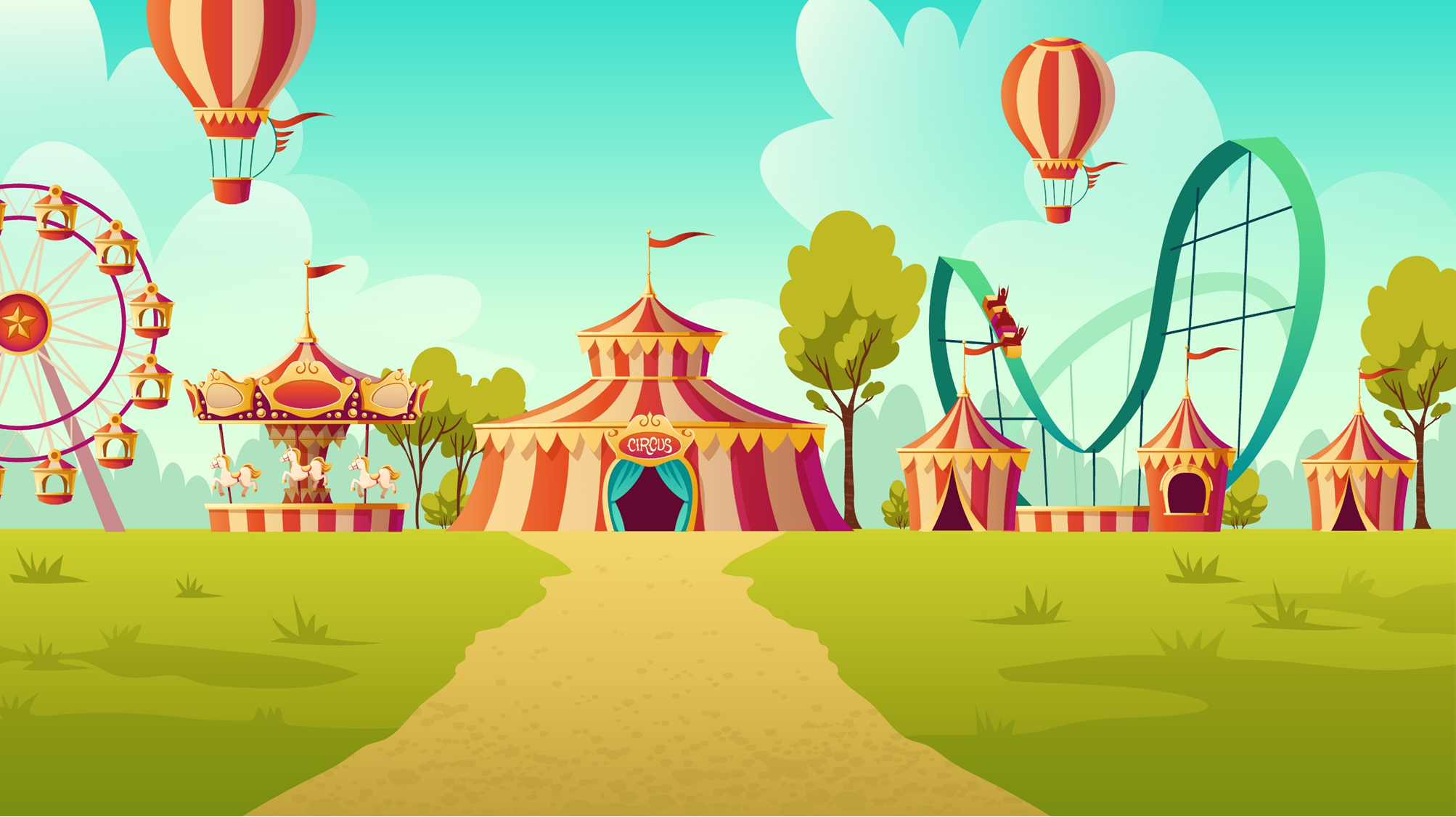 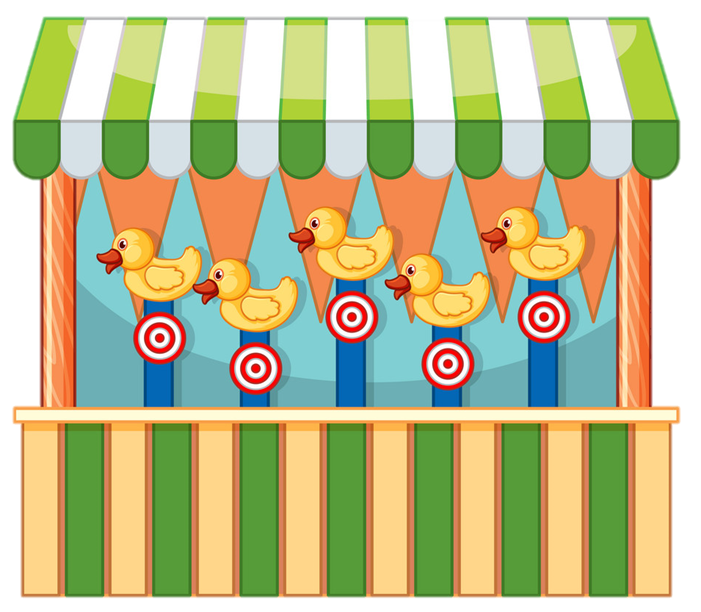 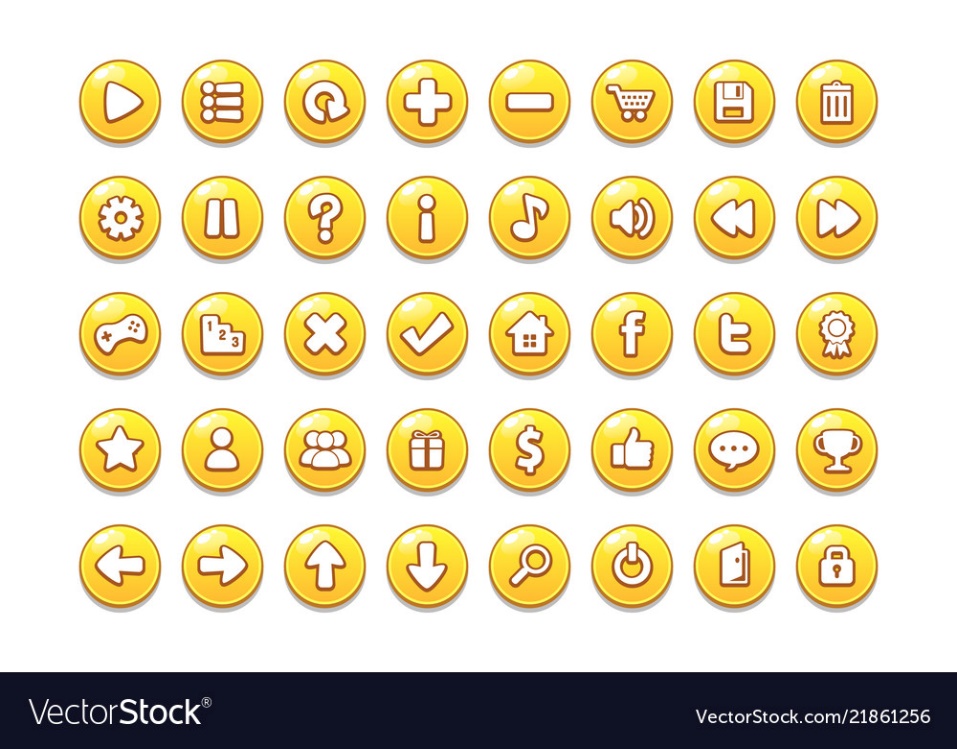 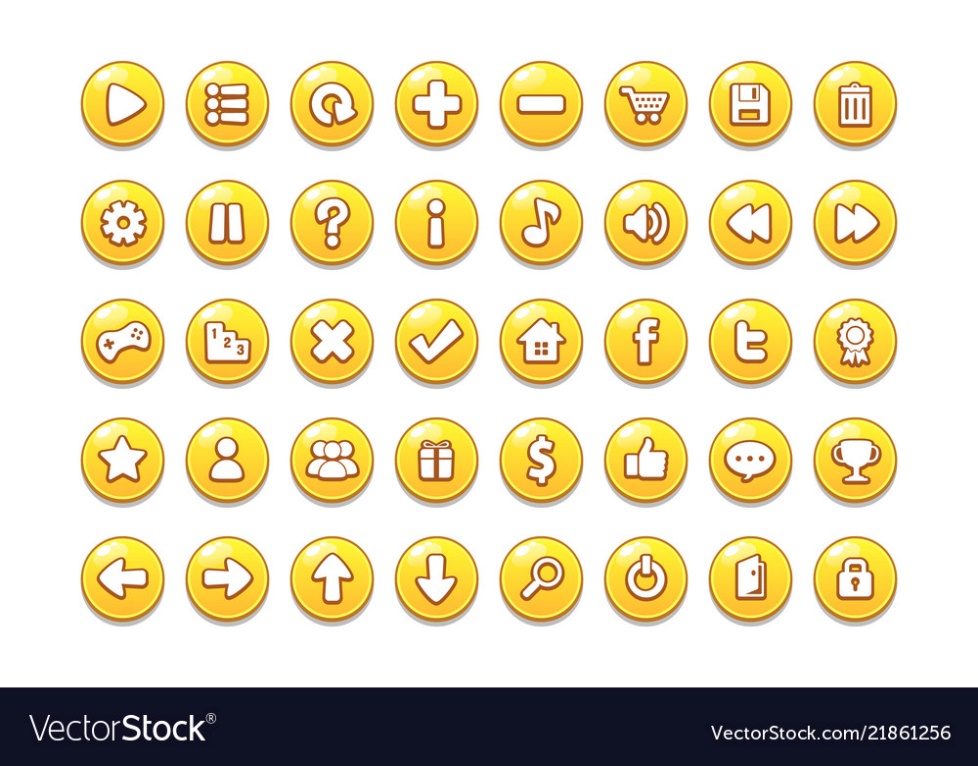 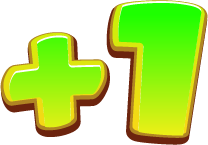 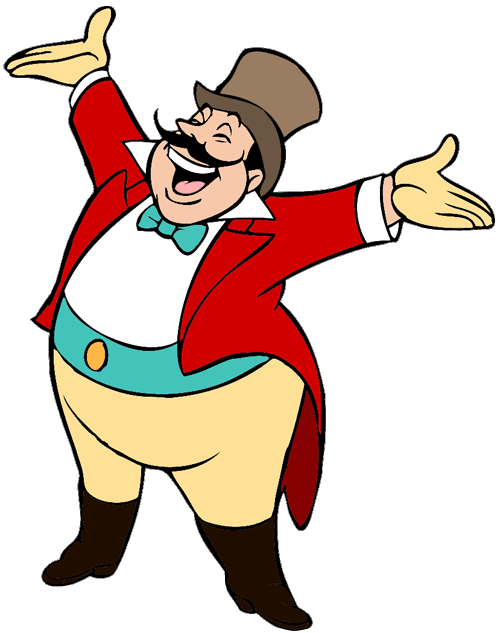 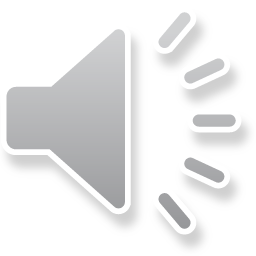 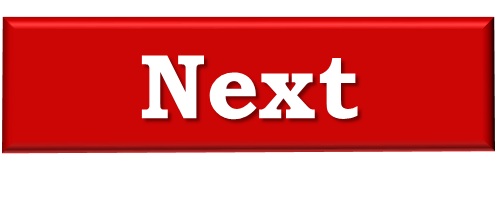 A.eighteen
B.seventeen
C. nineteen
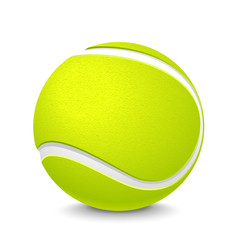 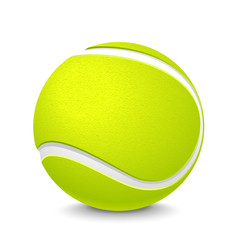 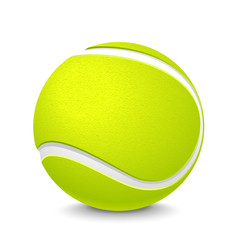 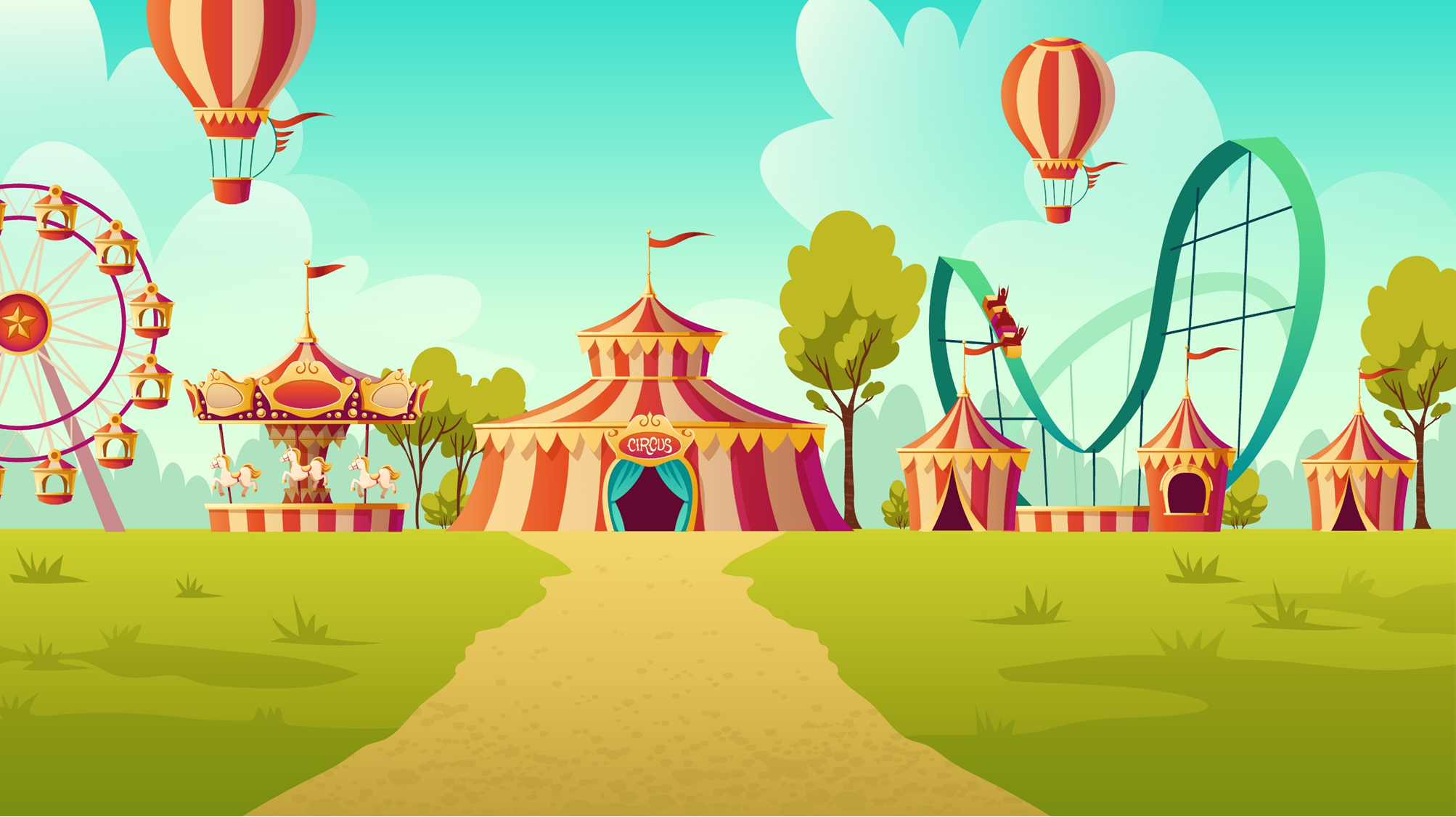 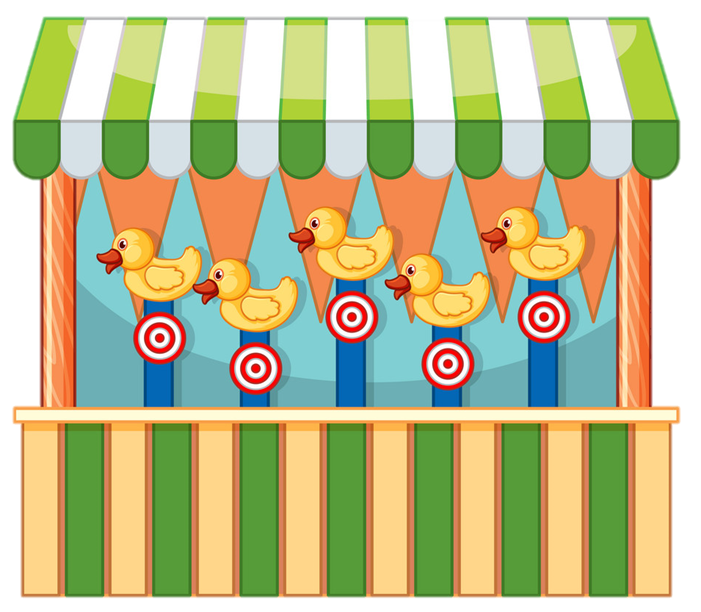 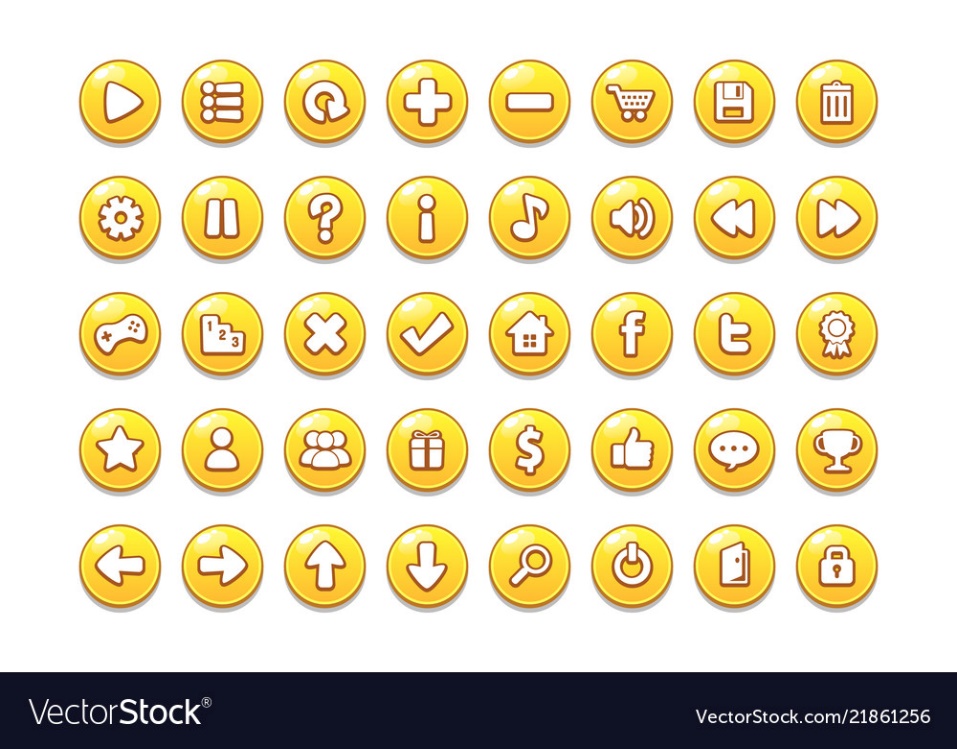 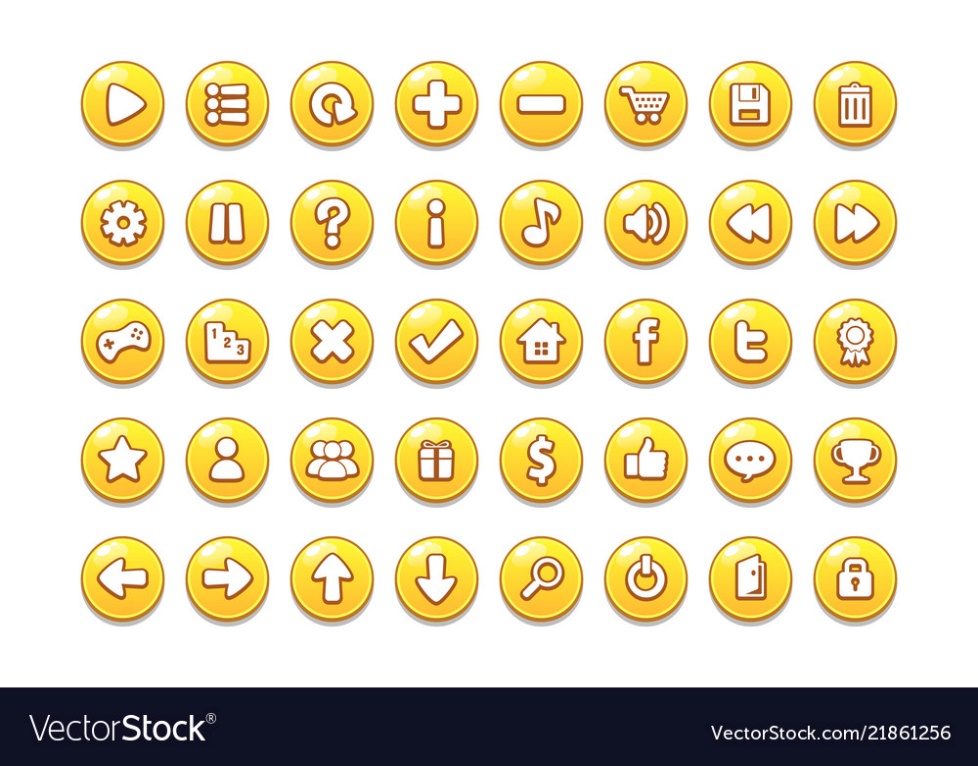 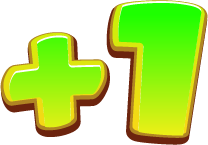 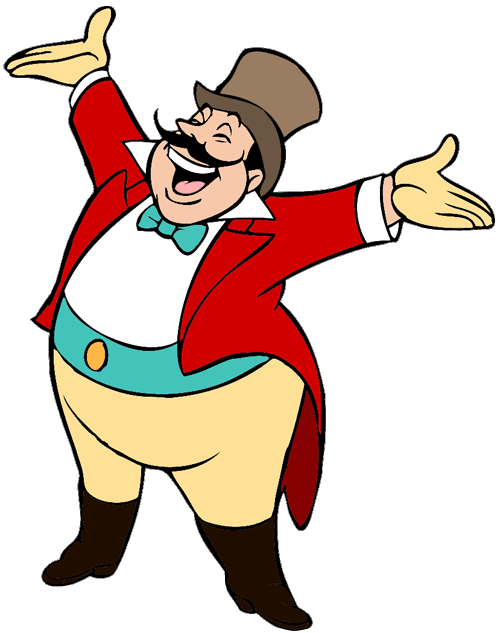 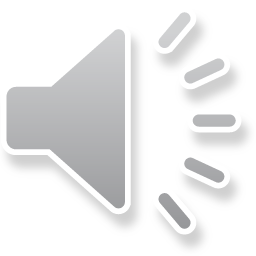 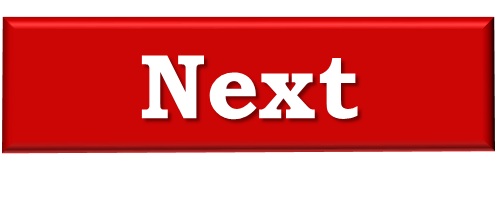 A.
B.
C.
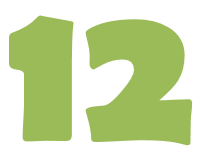 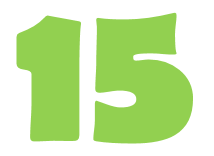 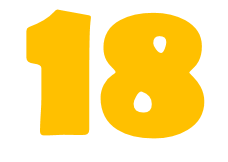 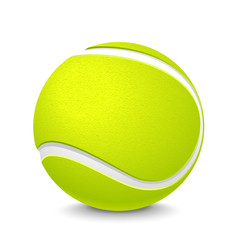 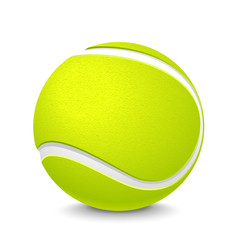 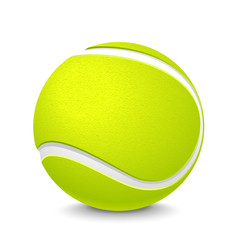 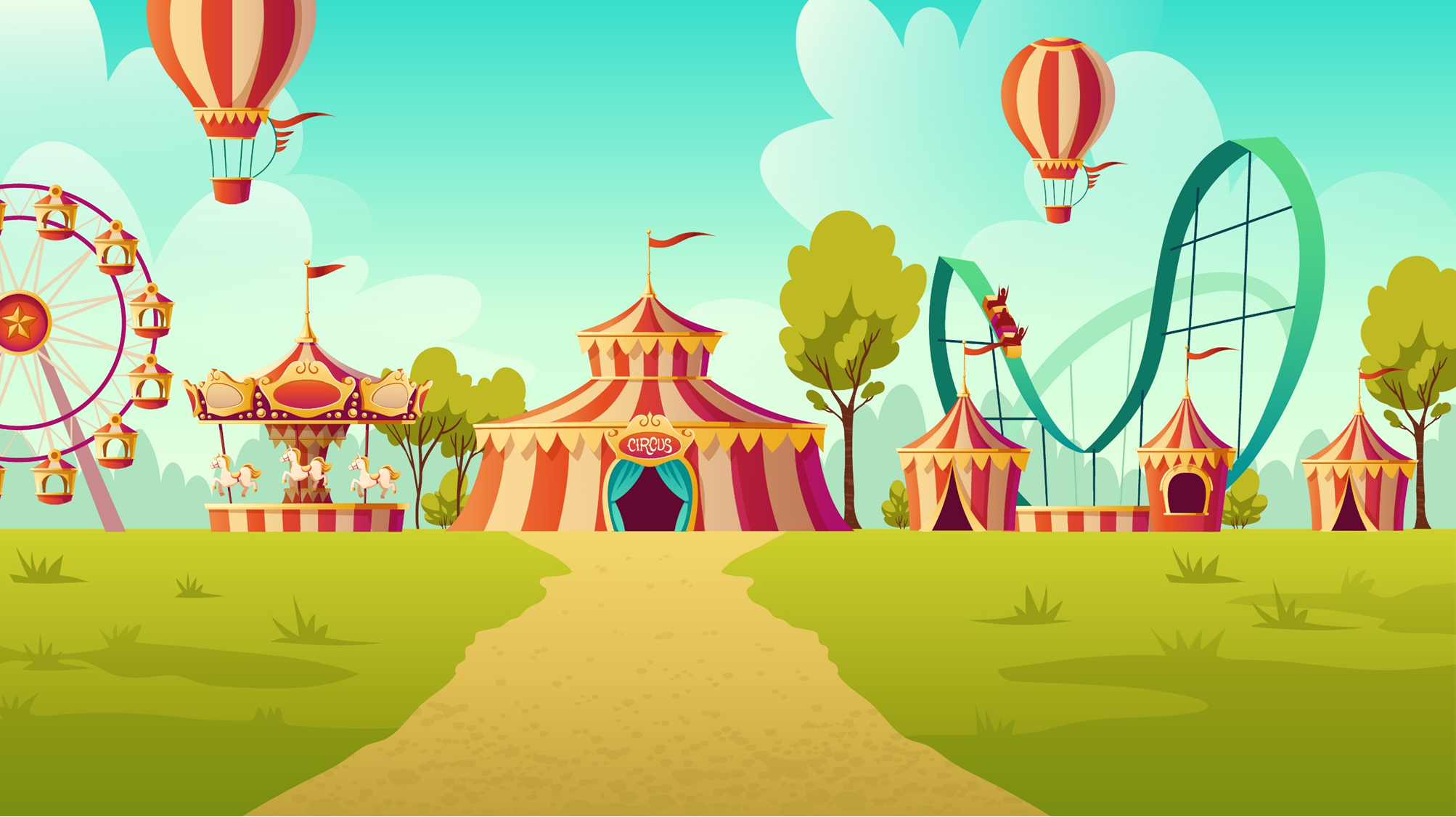 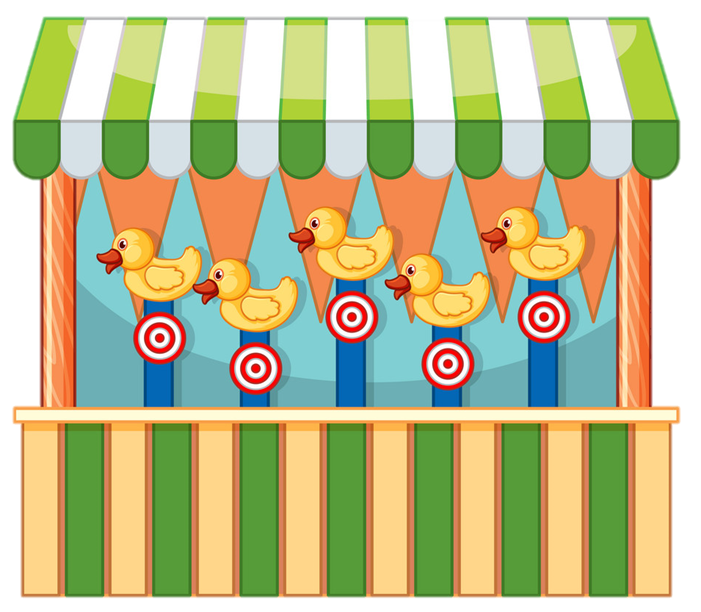 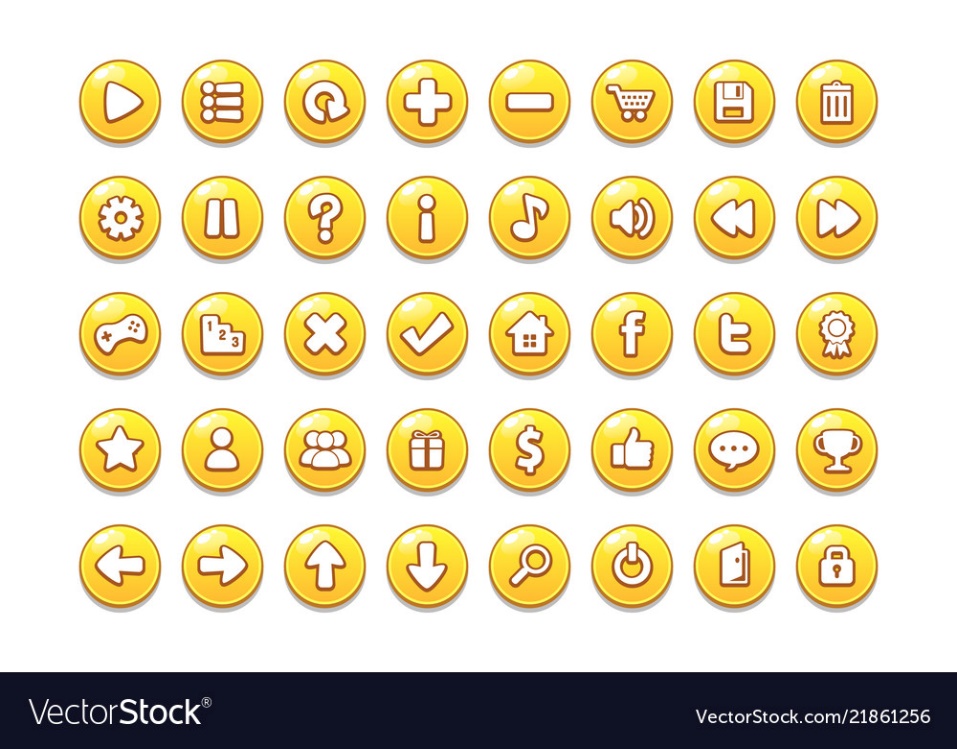 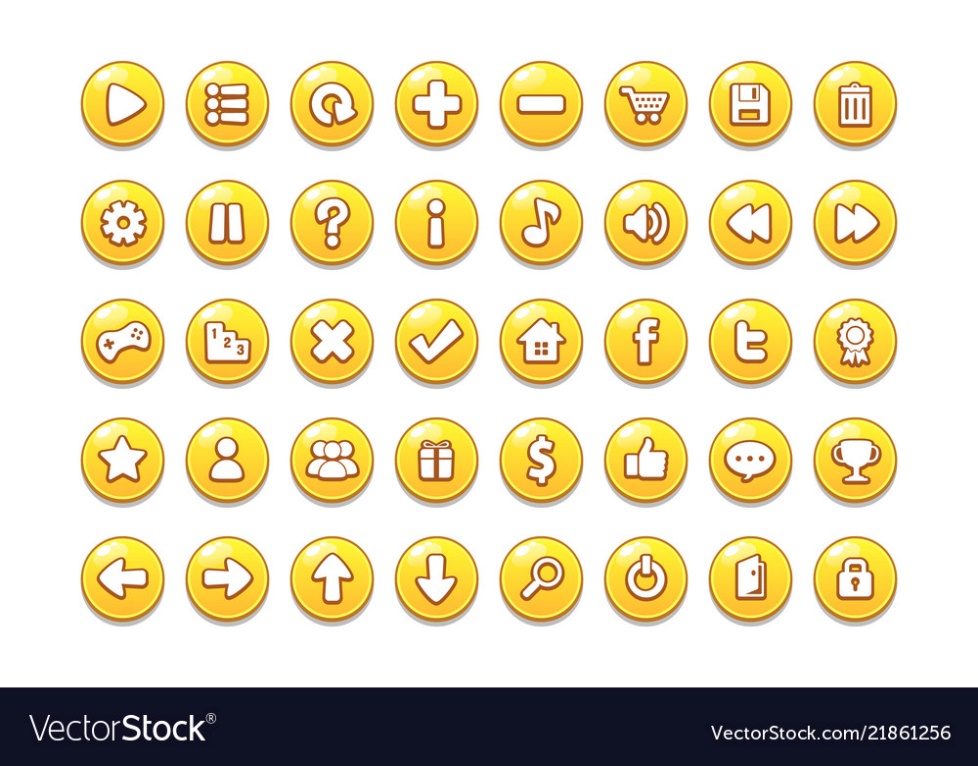 How old is he?
___ eight.
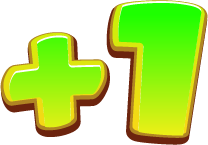 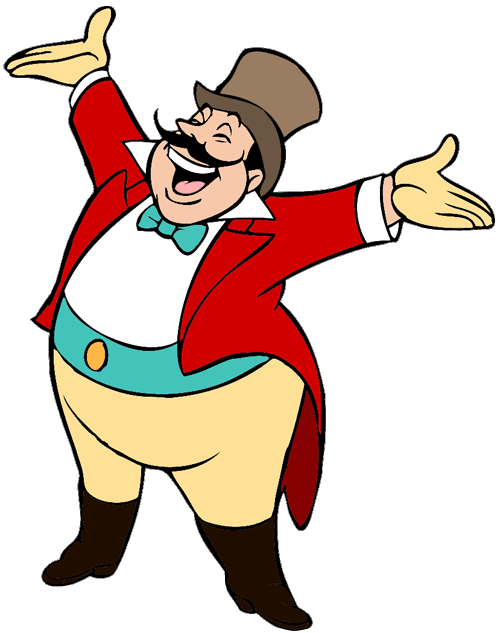 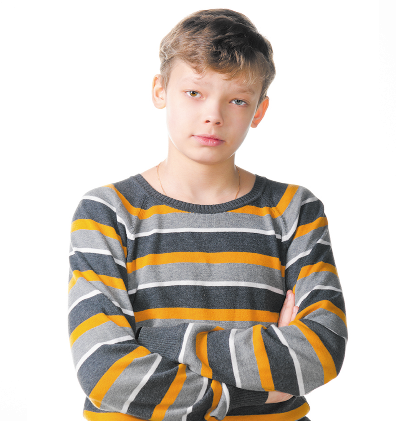 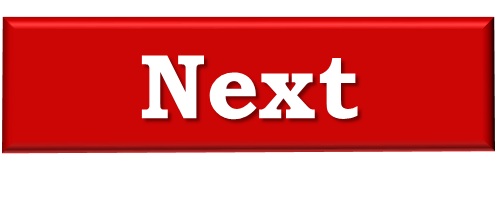 B. I’m
C. He’s
A. She’s
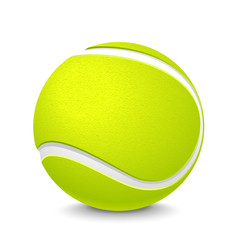 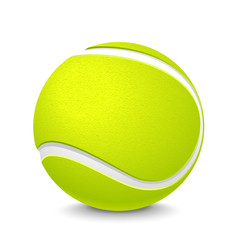 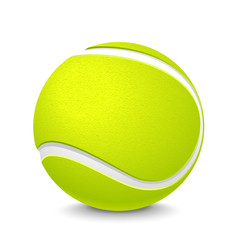 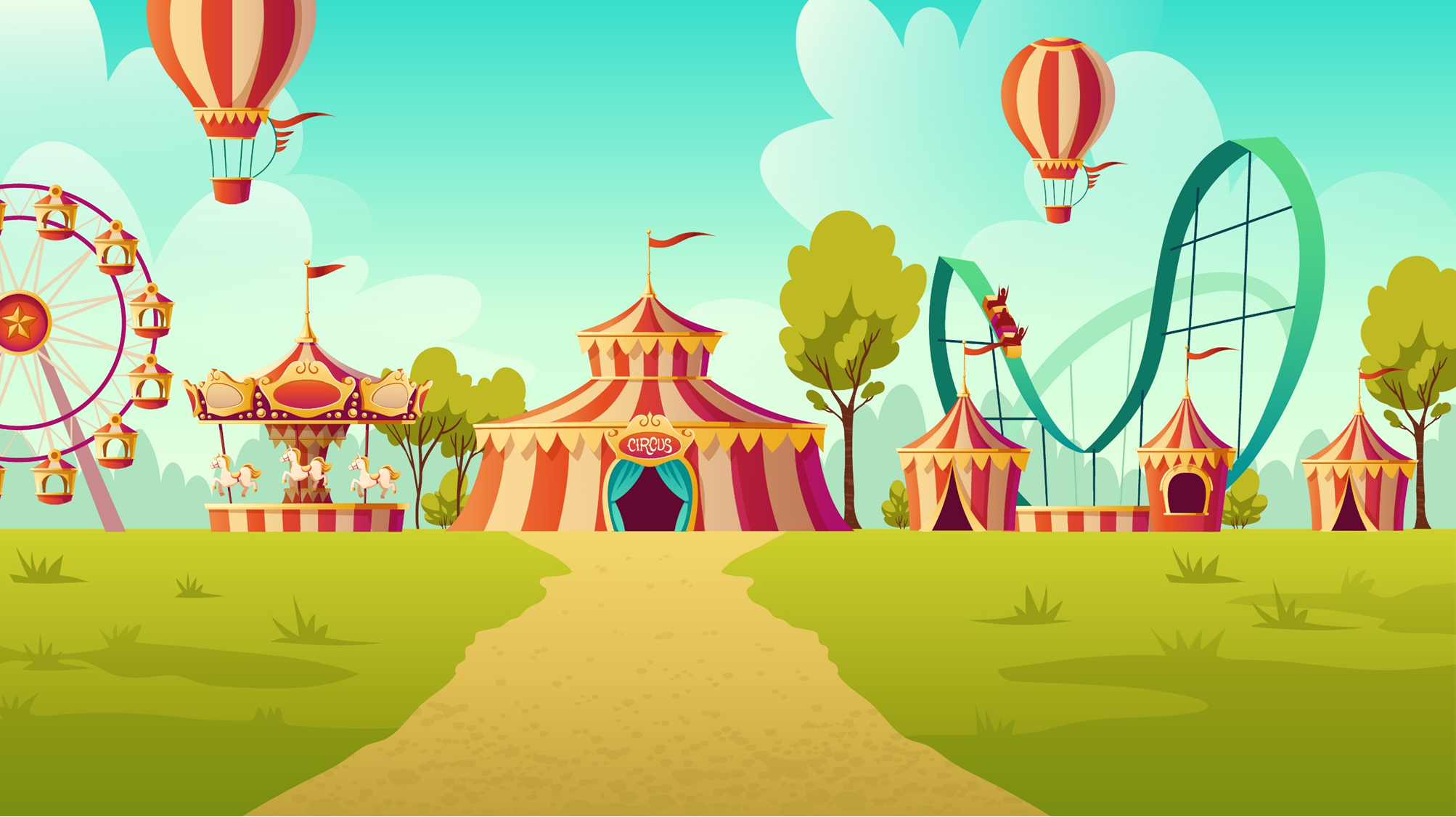 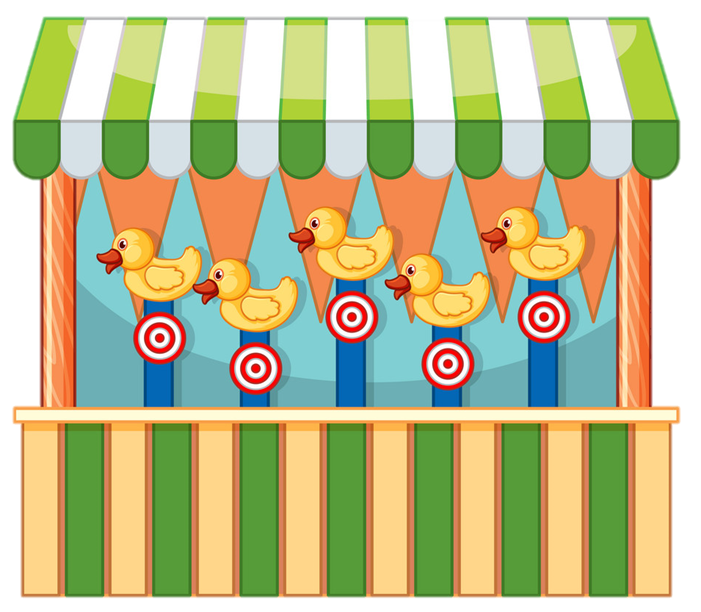 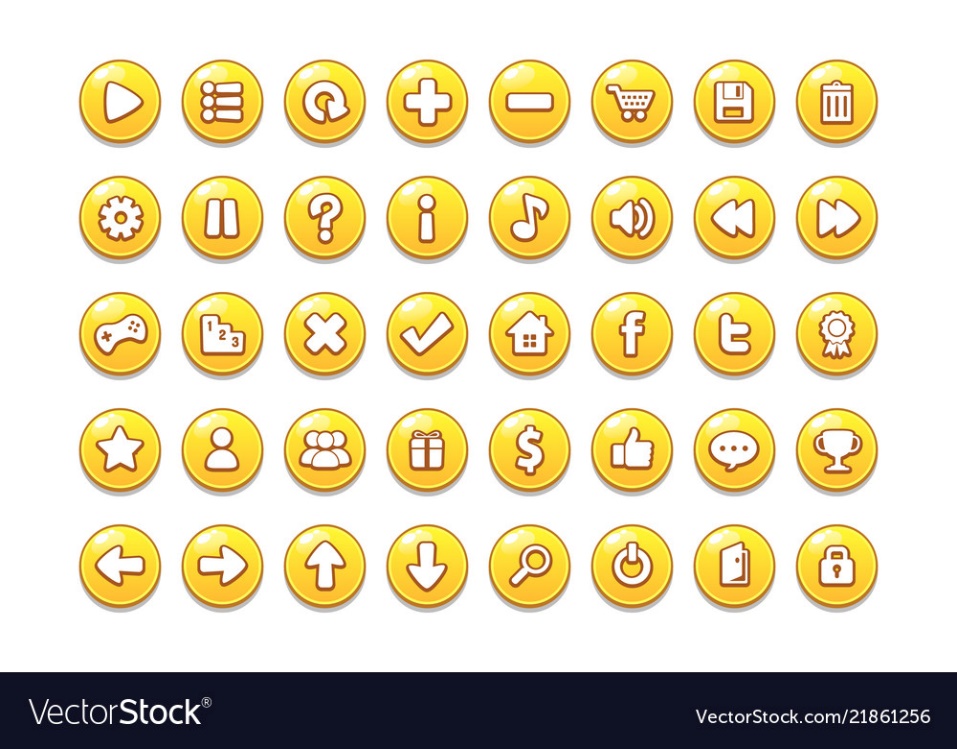 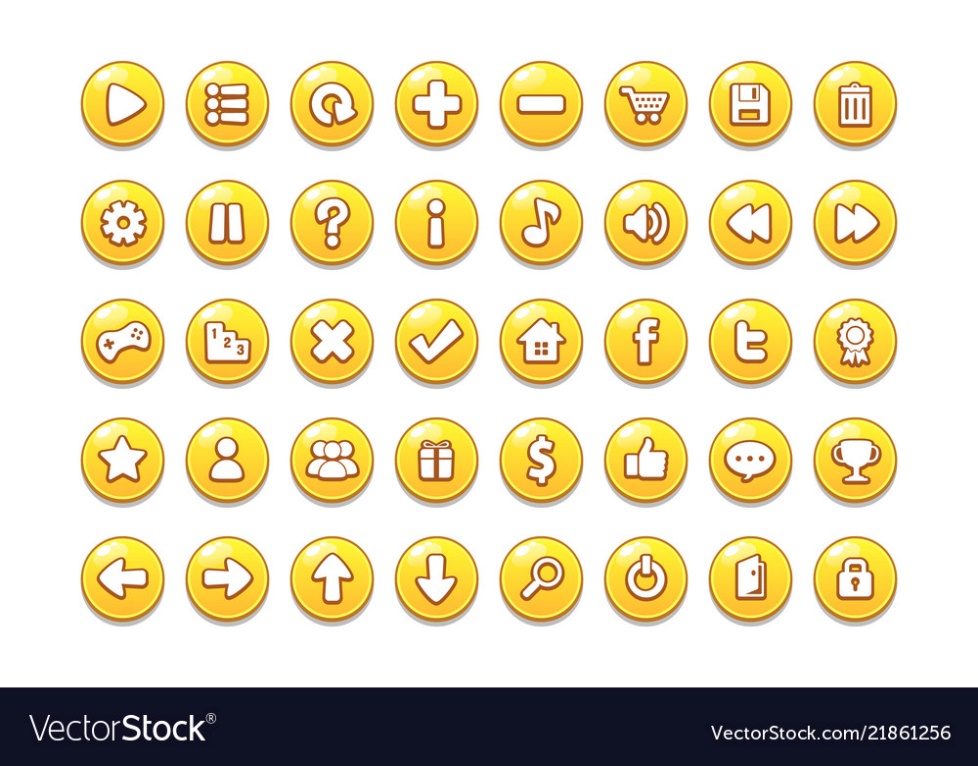 How old is she?
___ twelve.
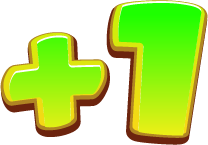 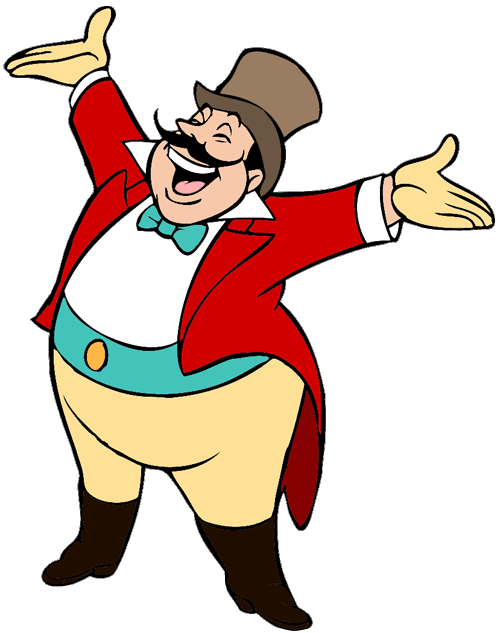 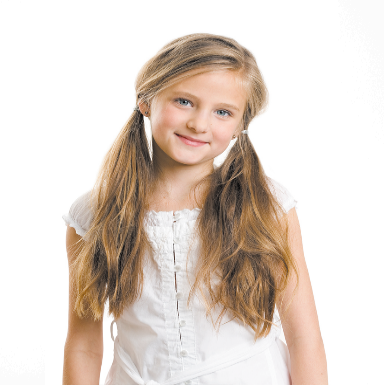 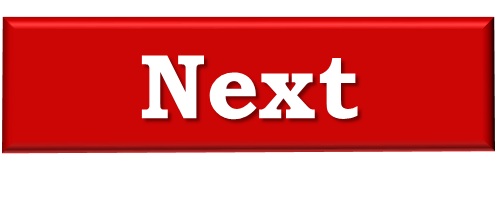 A. He’s
C. She’s
B. I’m
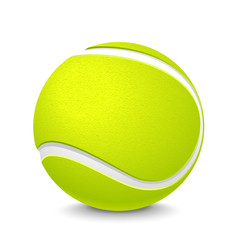 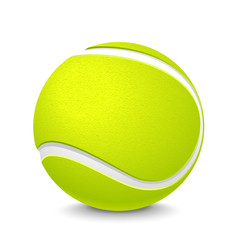 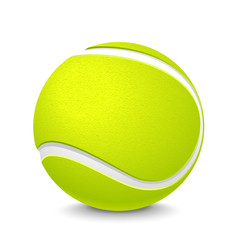 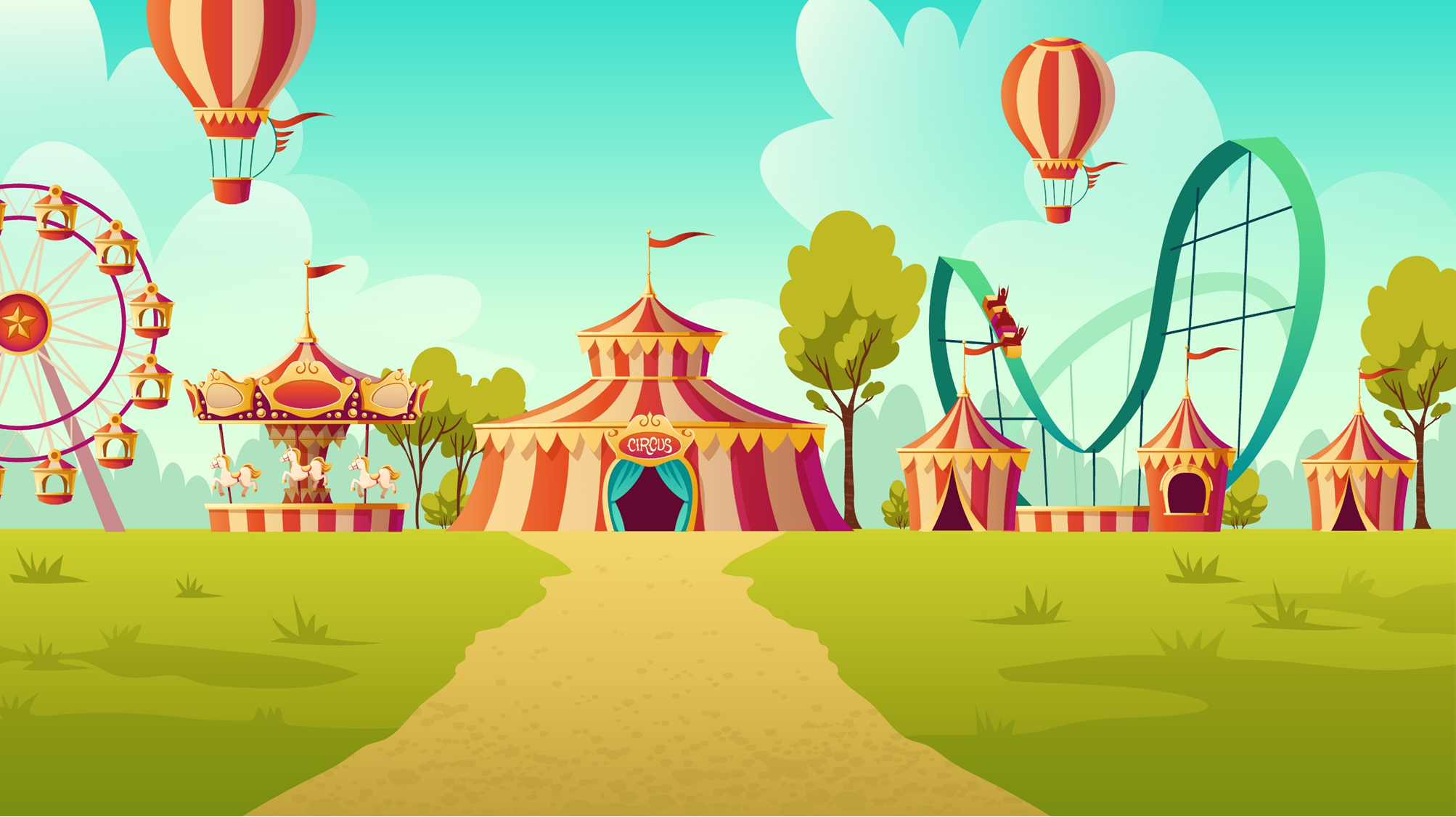 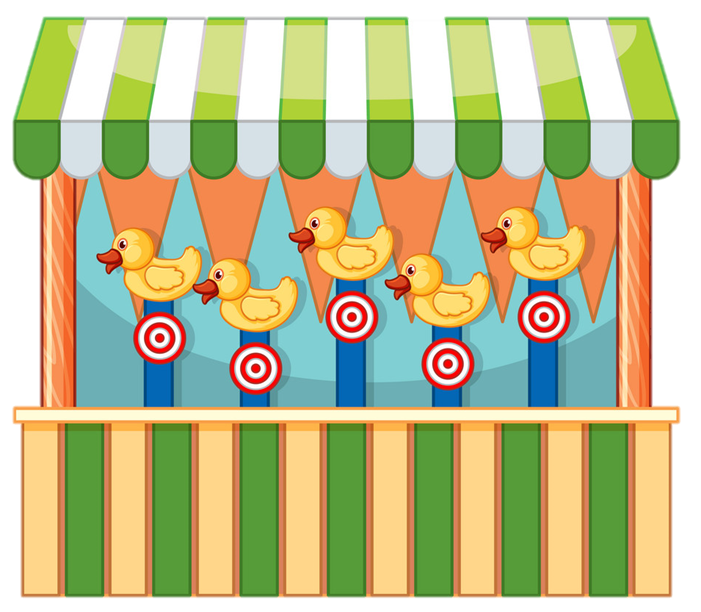 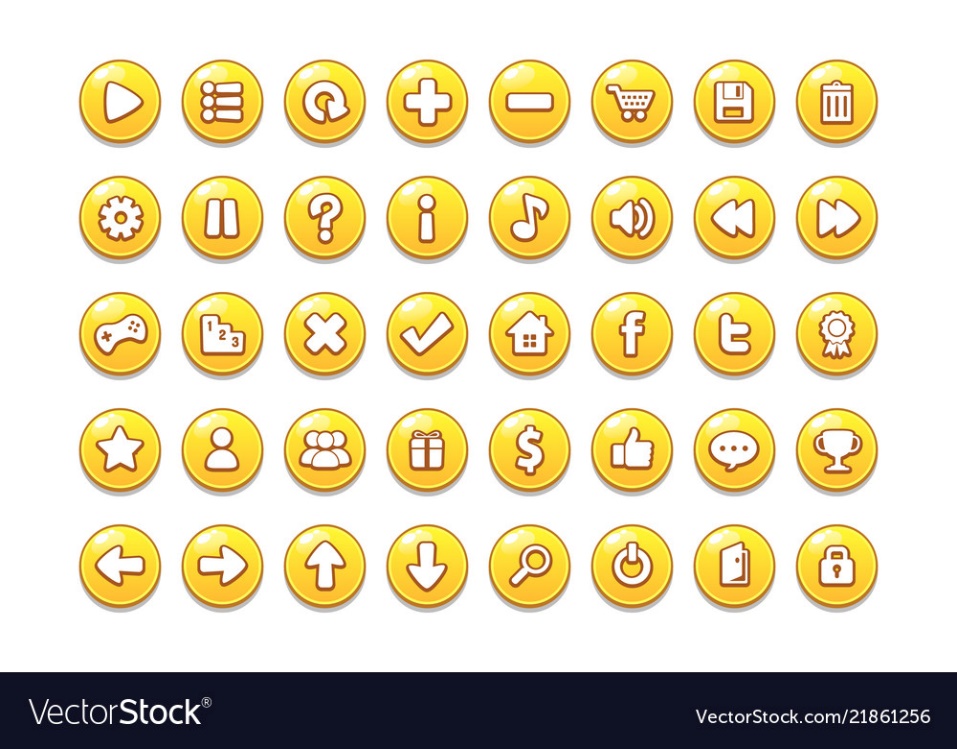 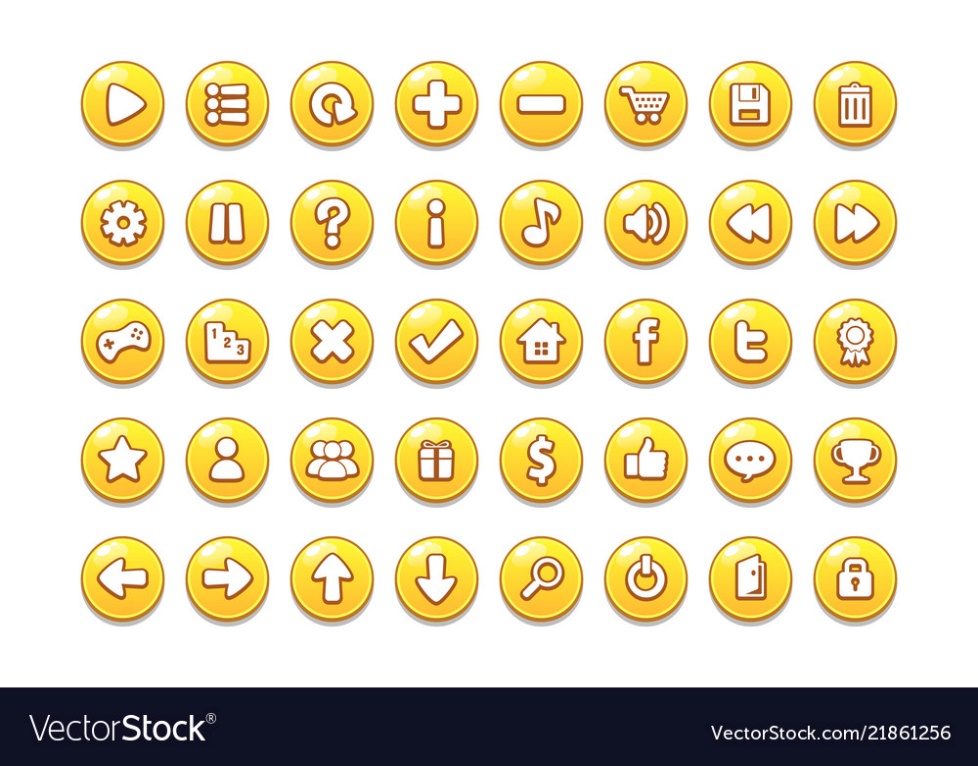 How old __ she?
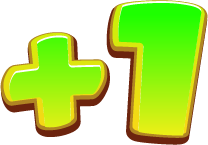 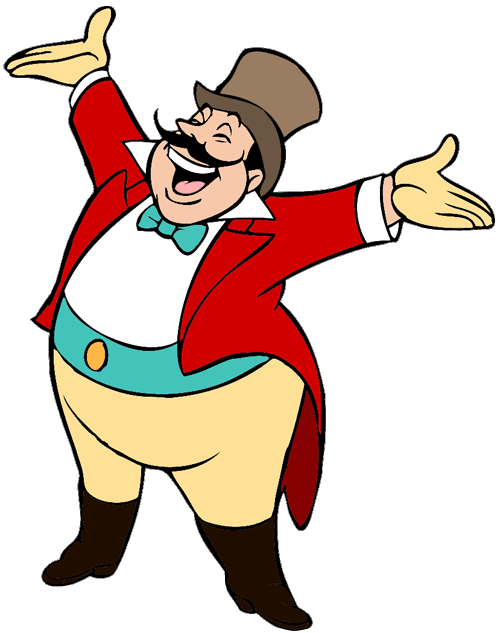 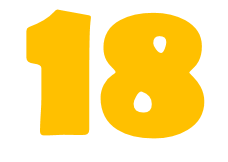 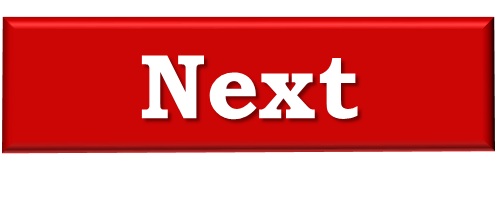 B. are
C. is
A.am
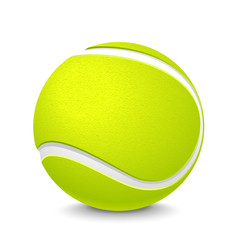 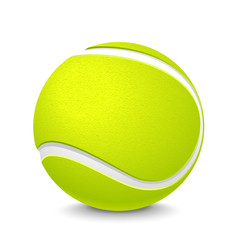 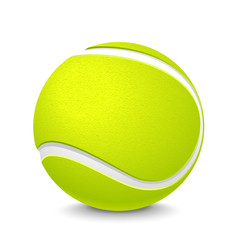 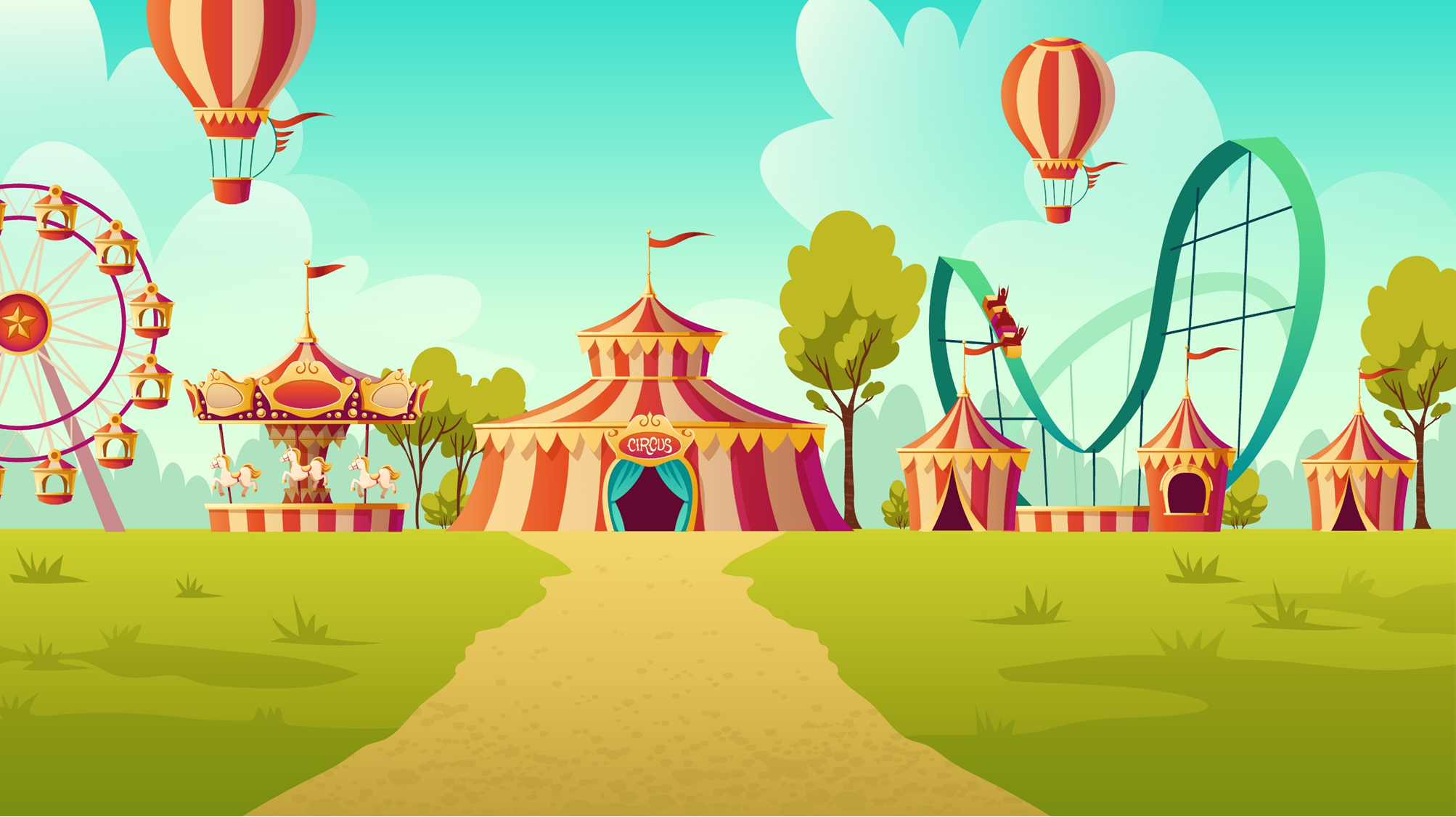 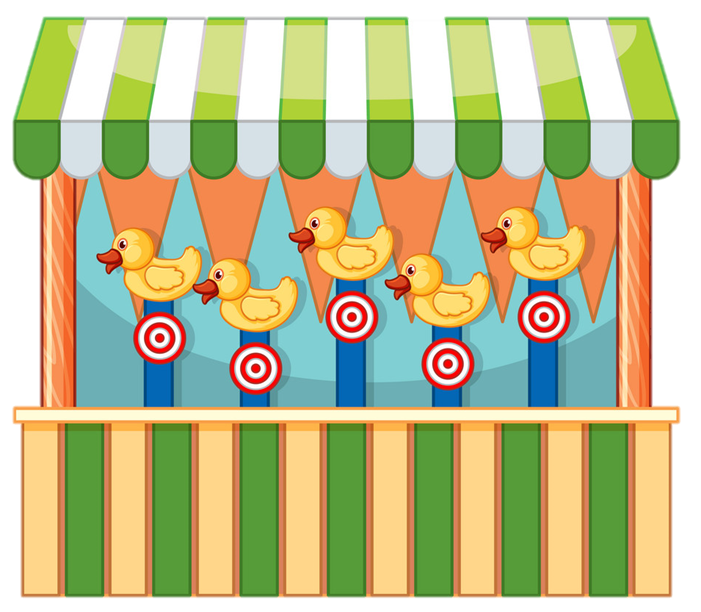 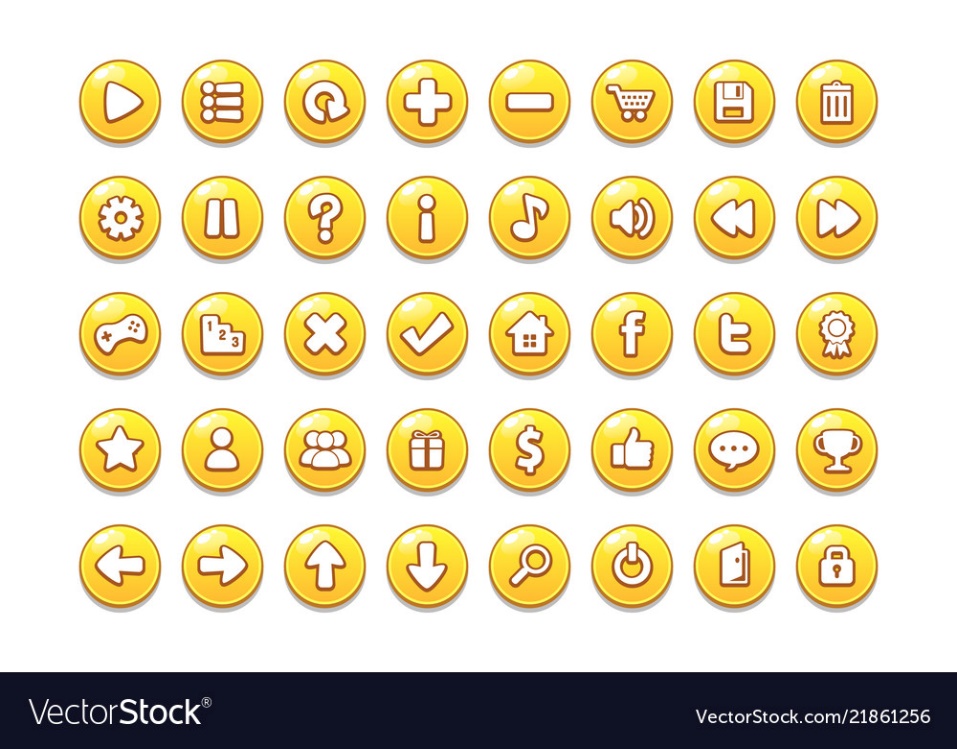 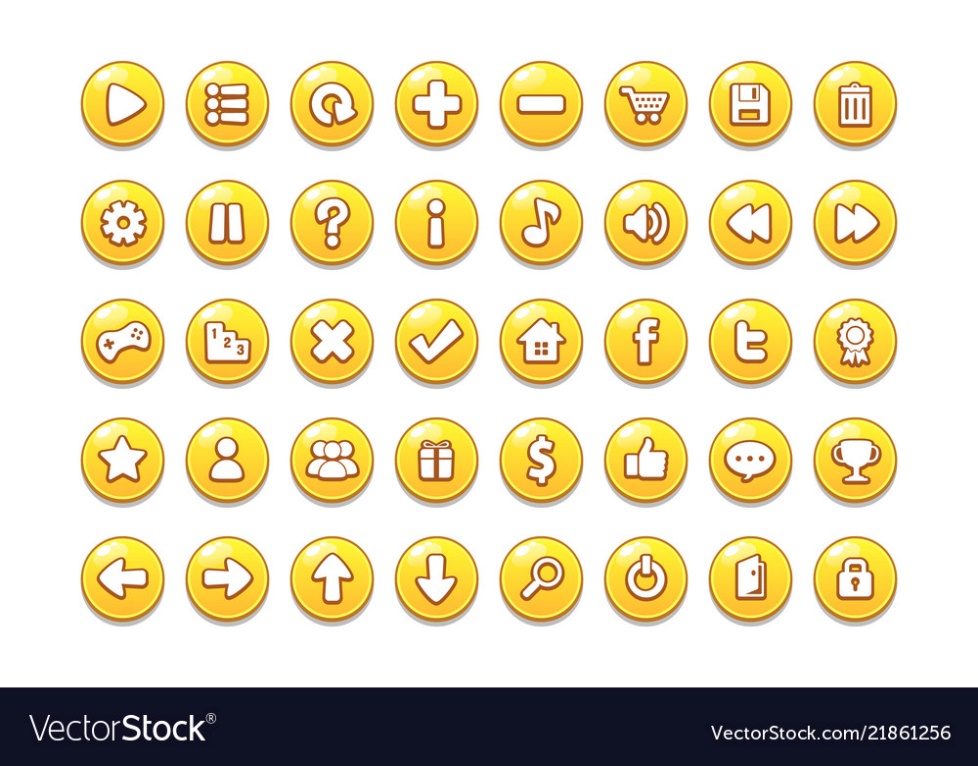 How old is she?
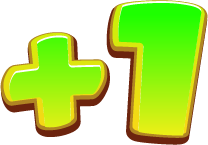 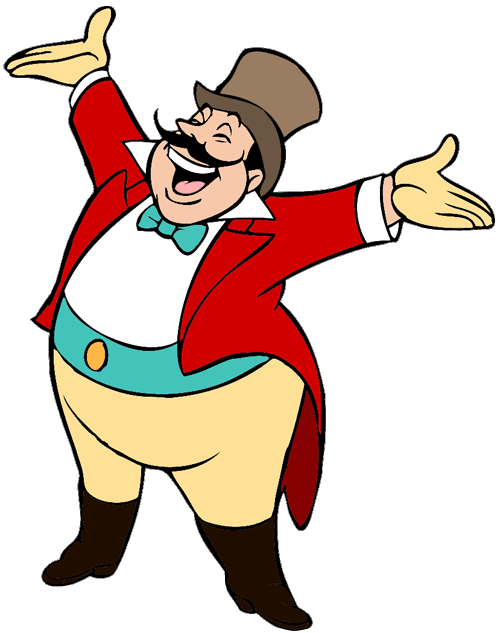 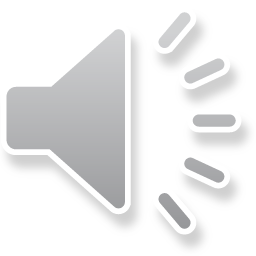 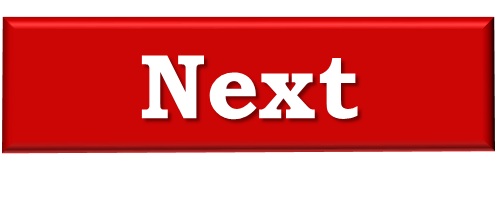 A. She’s eleven.
B. She’s twelve.
C. He’s seventeen.
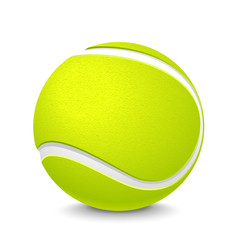 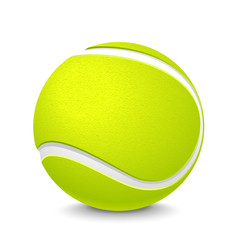 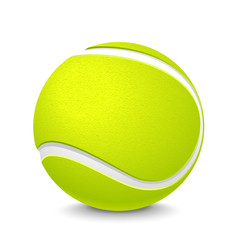 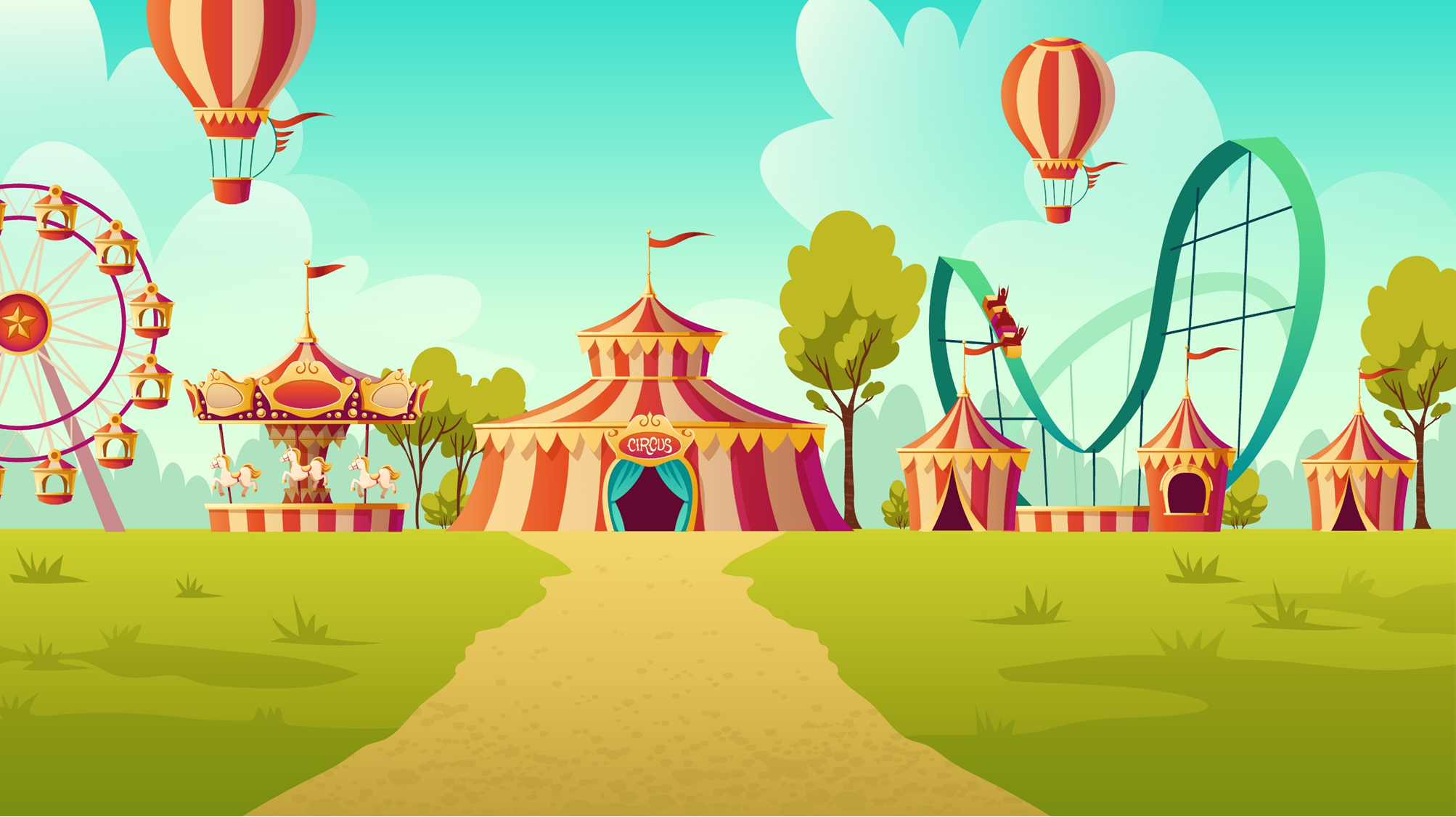 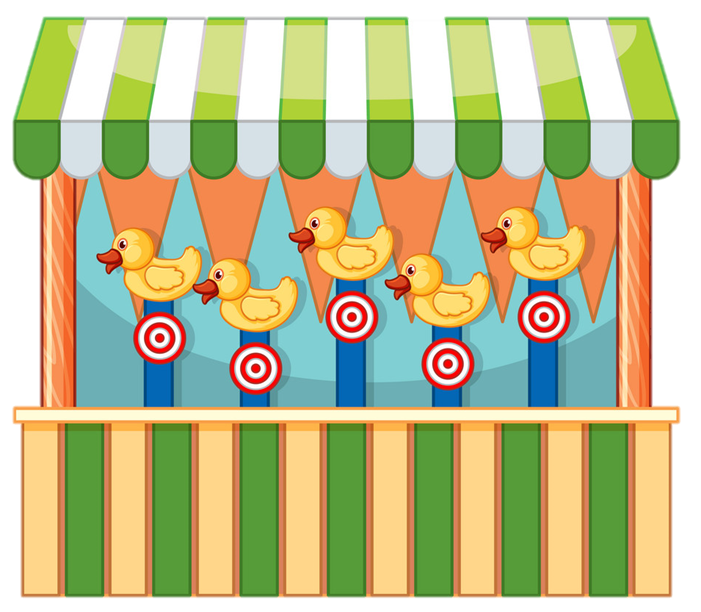 Facebook : Bùi Liễu  
0968142780
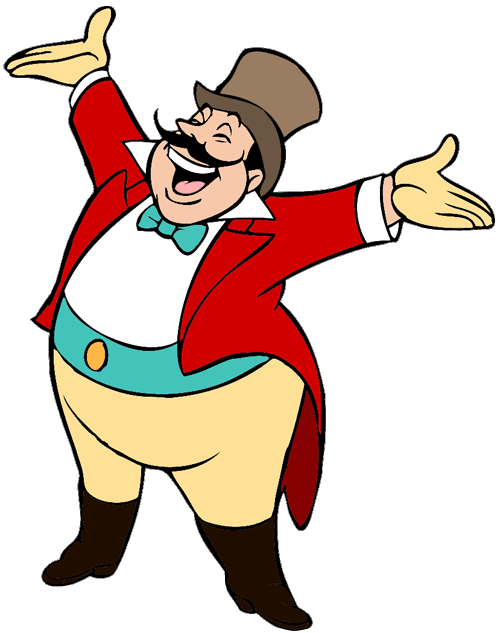 Well done!
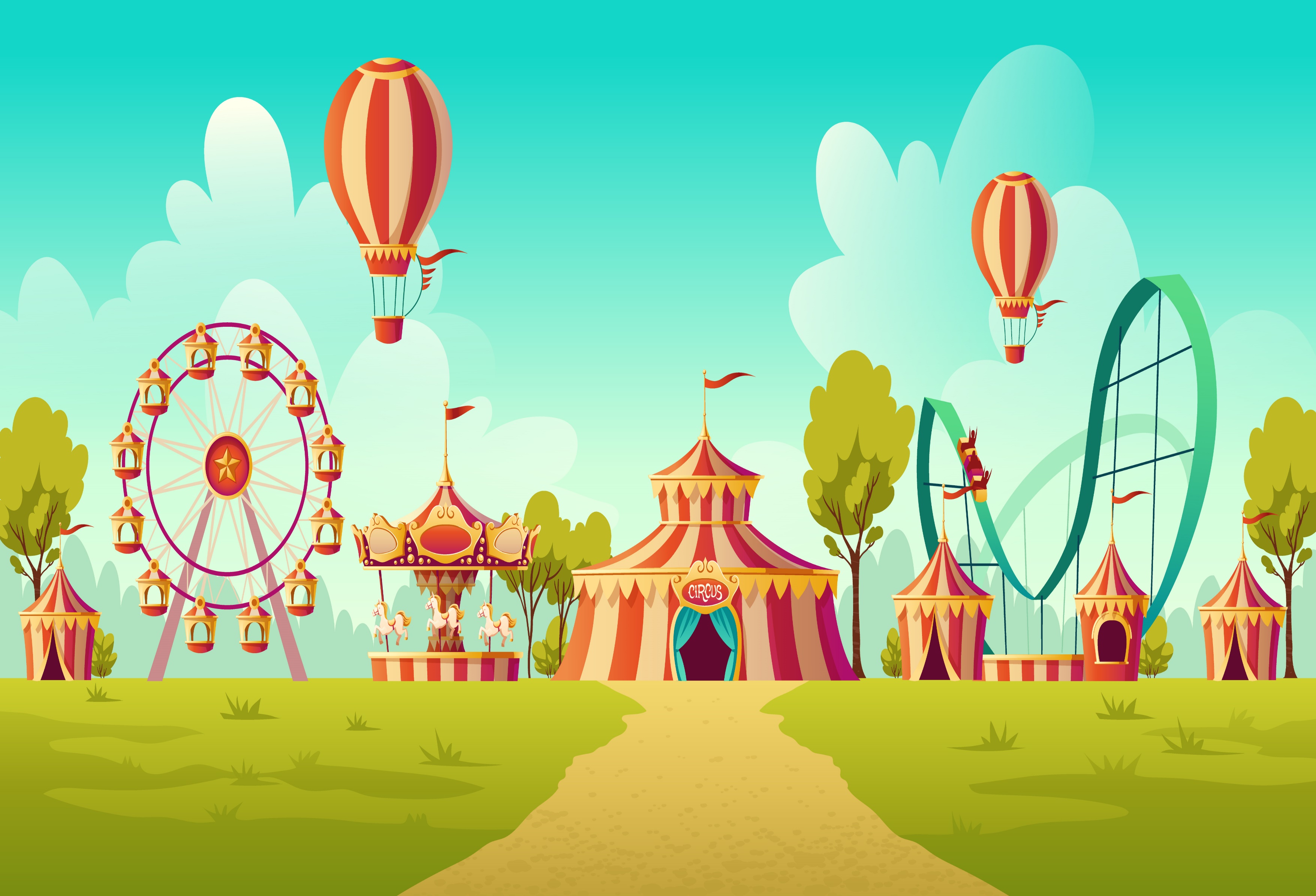 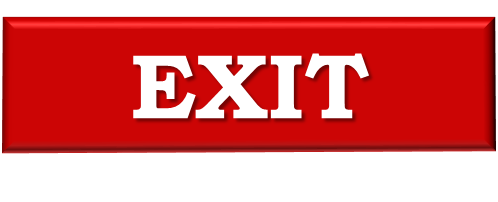 Contents
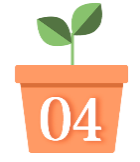 Listen and number.
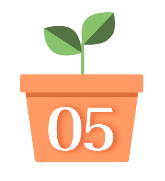 Look, complete and read.
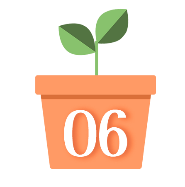 Let’s play.
4. Listen and number.
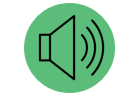 a
c
d
b
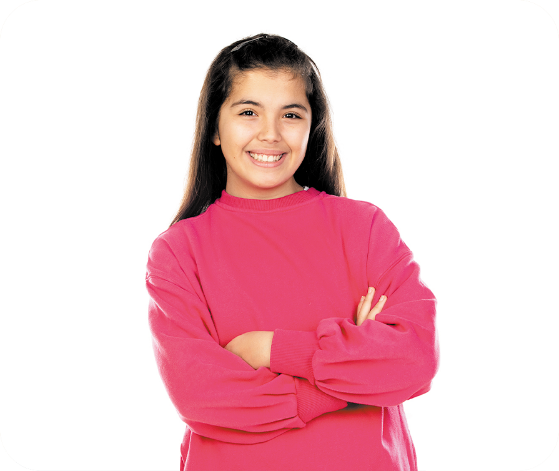 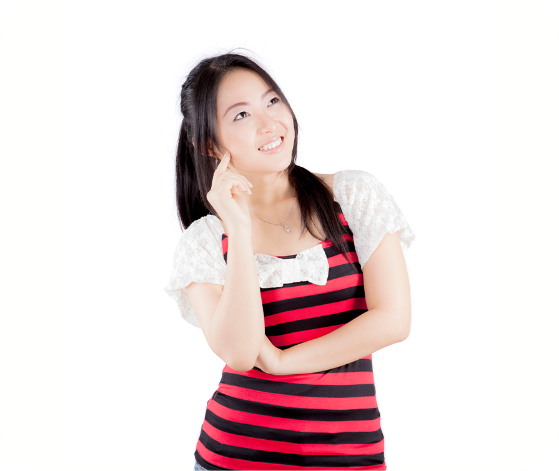 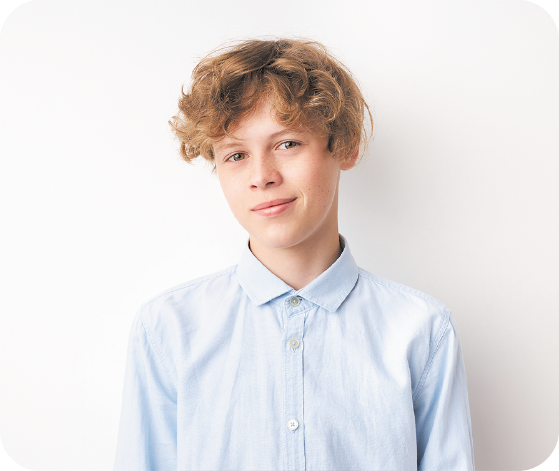 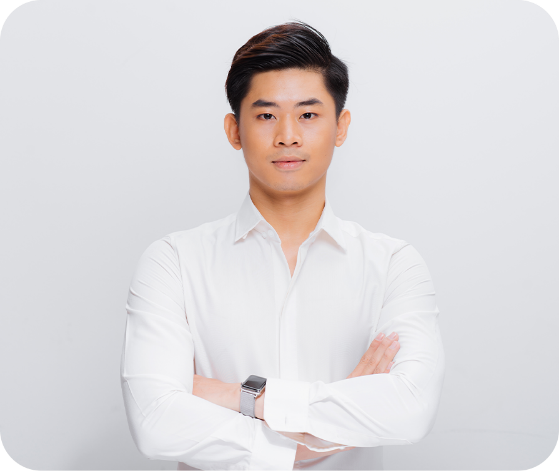 2
1
3
4
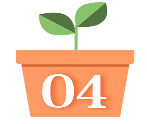 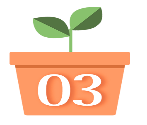 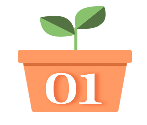 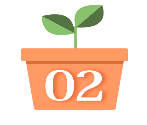 5. Look, complete and read.
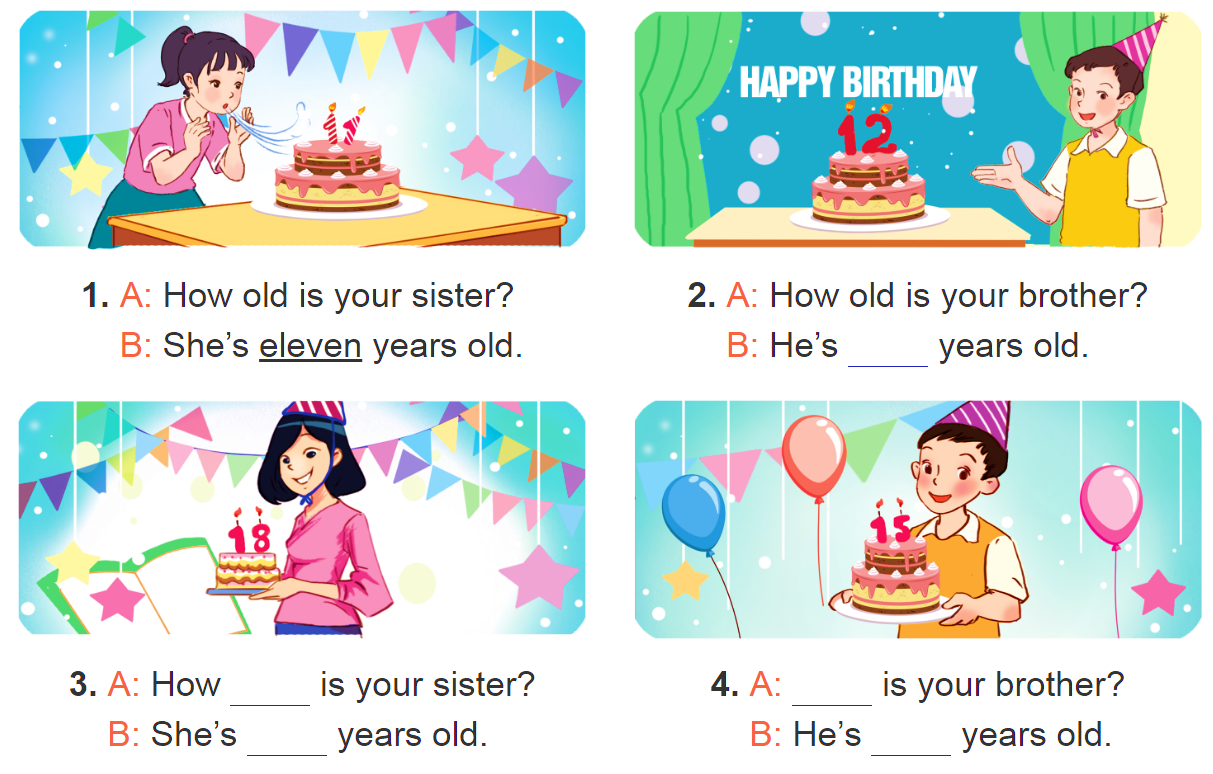 5. Look, complete and read.
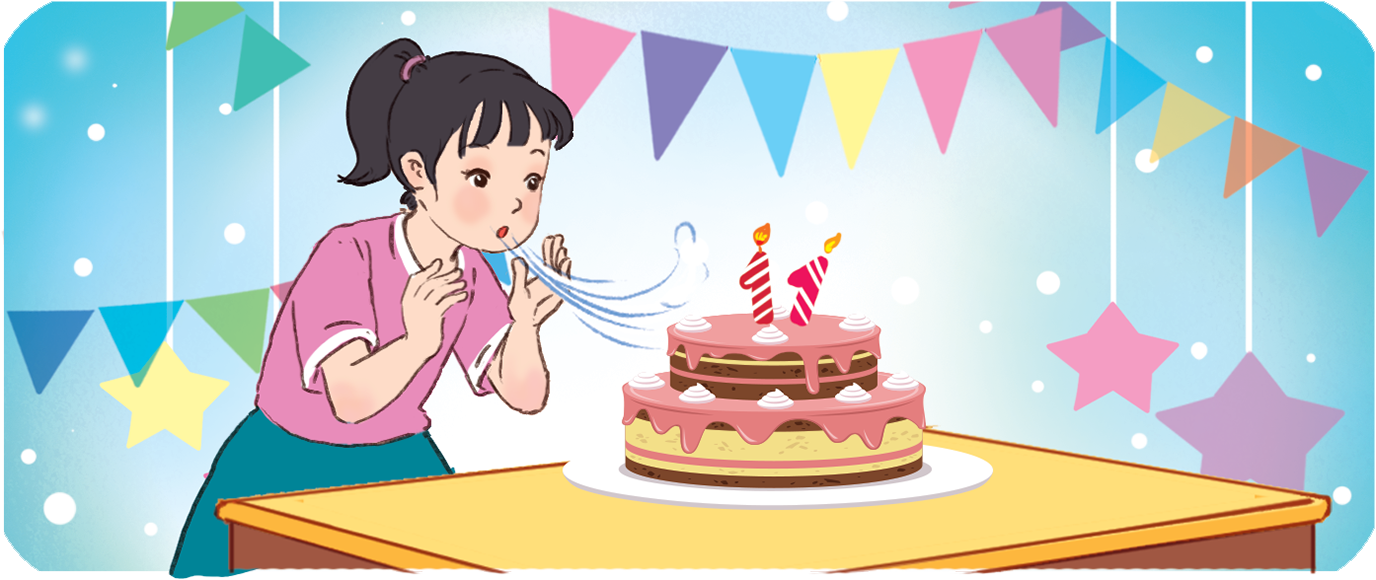 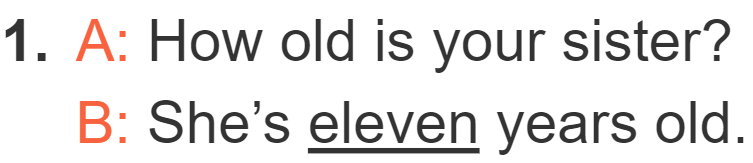 ______
5. Look, complete and read.
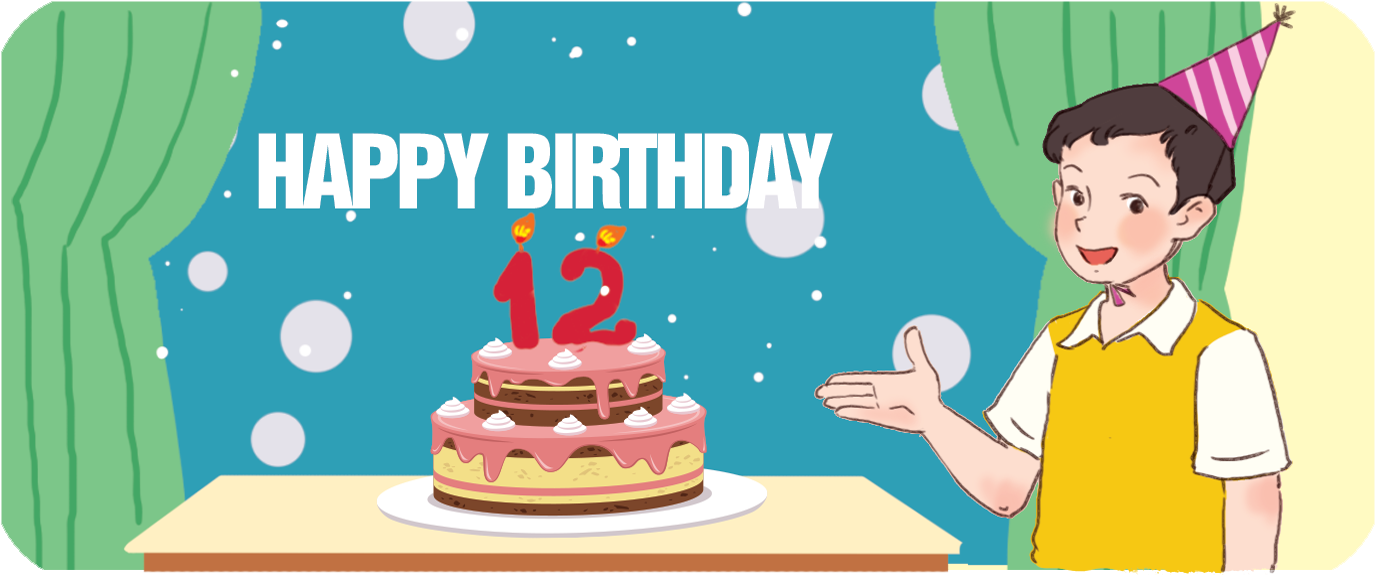 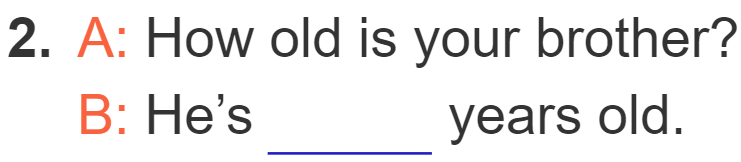 twelve
5. Look, complete and read.
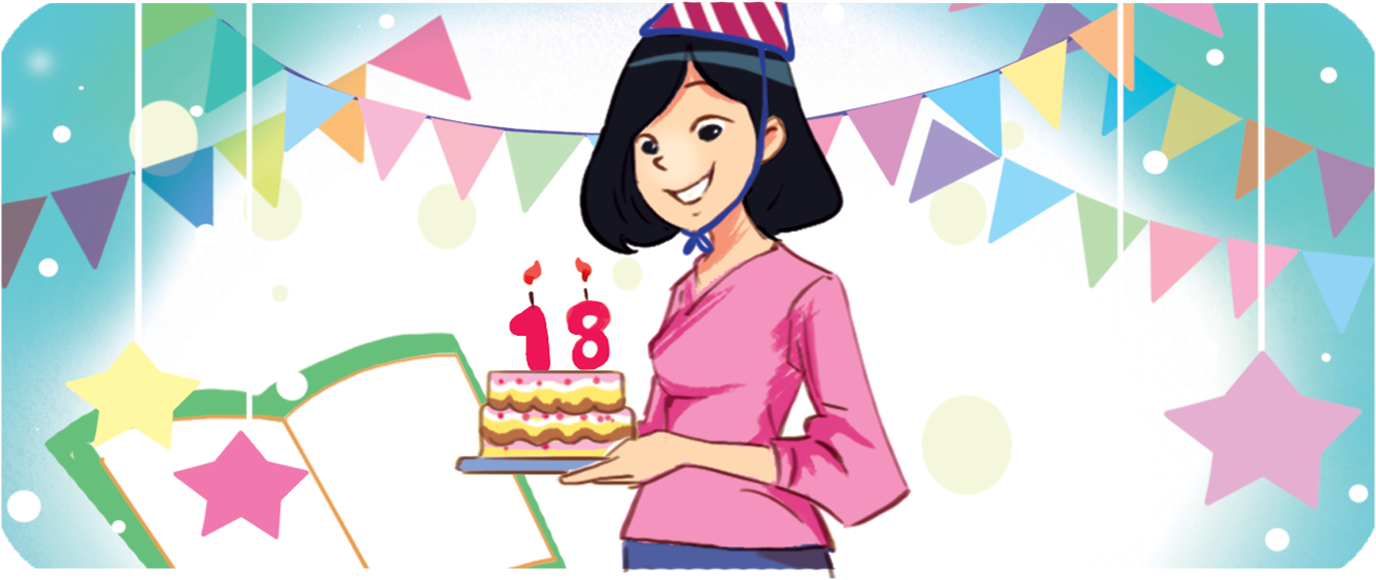 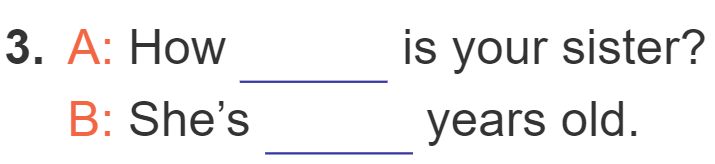 old
eighteen
5. Look, complete and read.
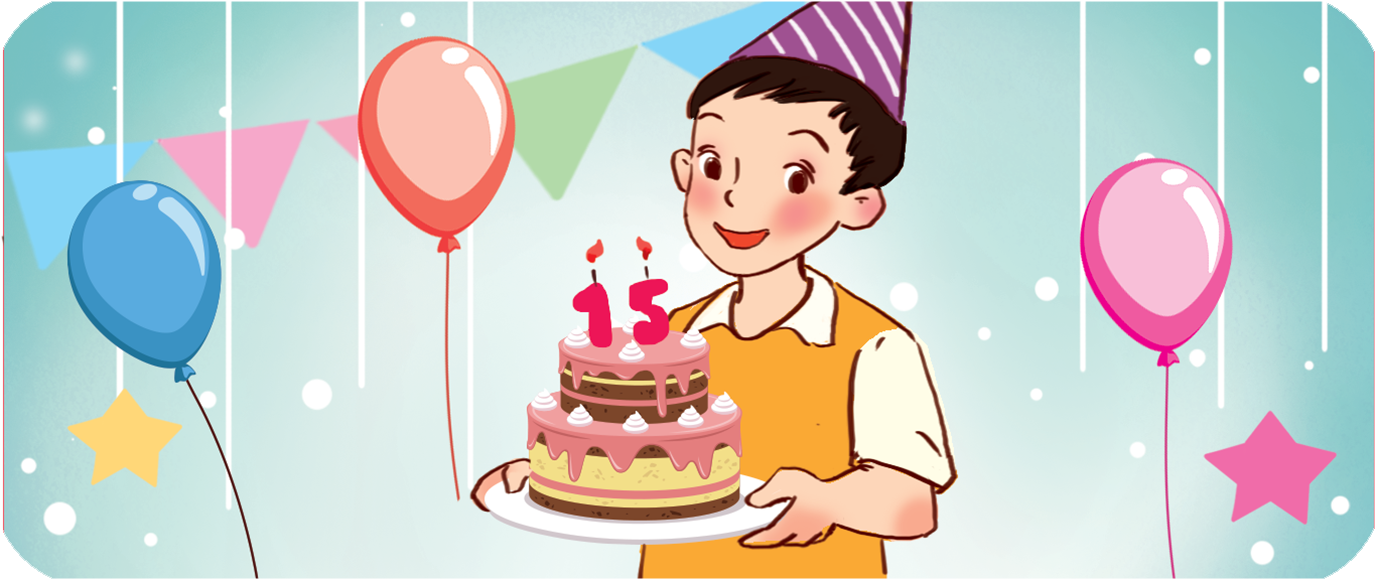 How old
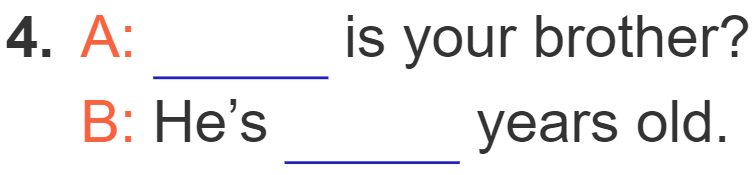 fifteen
6. Let’s play.
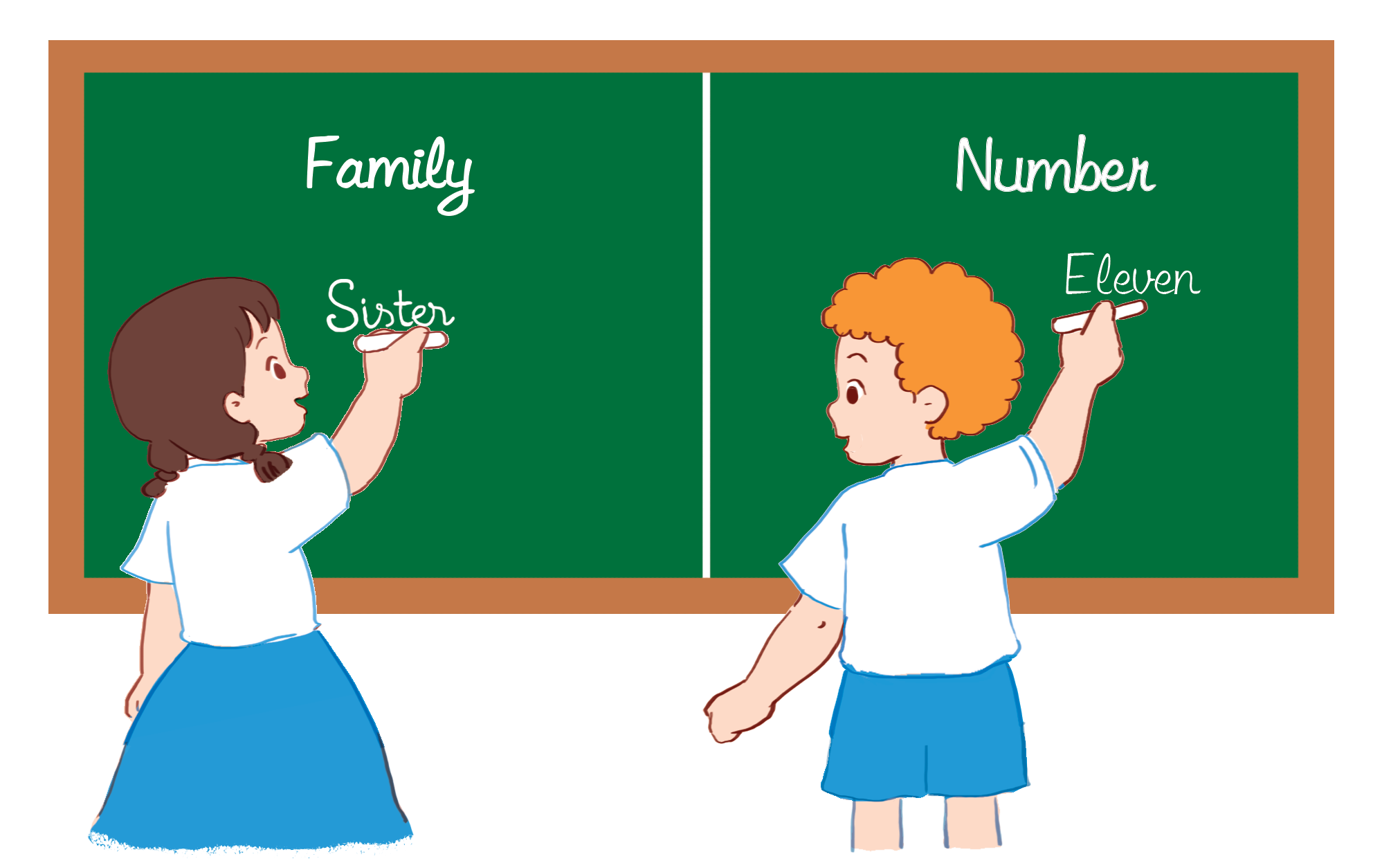 Wrap up
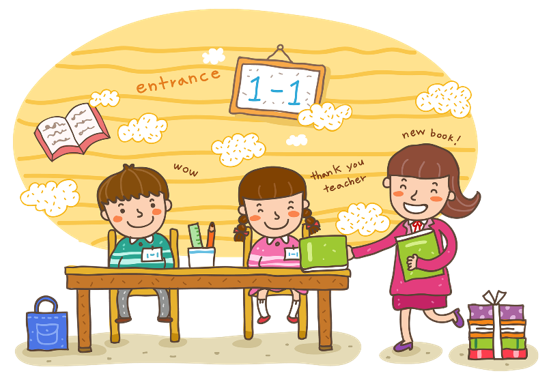 Numbers
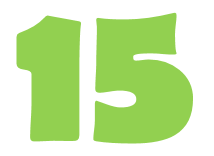 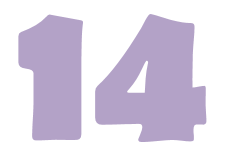 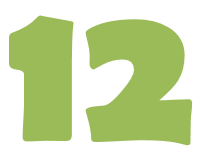 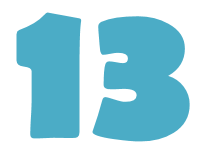 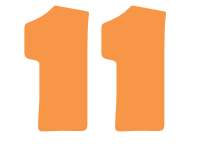 fourteen
/ˌfɔːˈtiːn/
eleven
/ɪˈlevən/
twelve
/twelv/
thirteen
/ˌθɜːˈtiːn/
fifteen
/ˌfɪfˈtiːn/
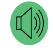 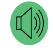 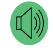 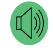 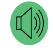 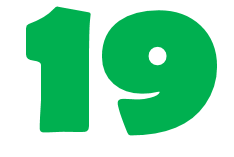 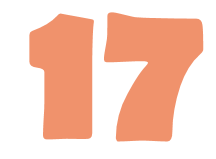 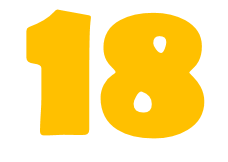 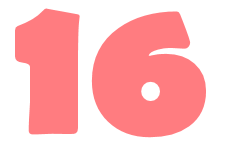 nineteen
/ˌnaɪnˈtiːn/
sixteen
/ˌsɪksˈtiːn/
eighteen
/ˌeɪˈtiːn/
seventeen
/ˌsevənˈtiːn/
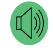 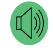 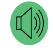 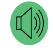 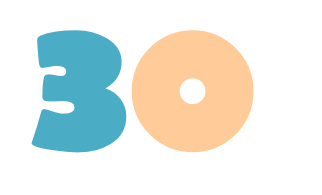 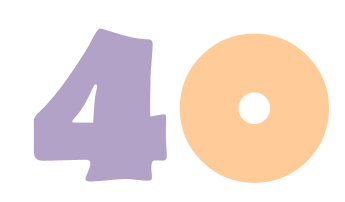 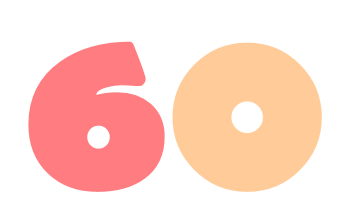 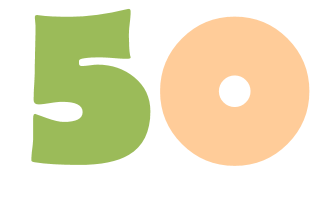 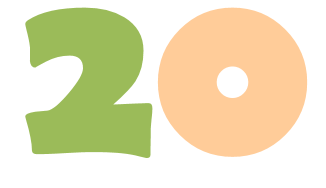 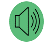 twenty
/ˈtwenti/
fifty
/ˈfɪfti/
forty
/ˈfɔːti/
thirty
/ˈθɜːti/
sixty
/ˈsɪksti/
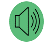 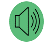 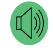 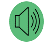 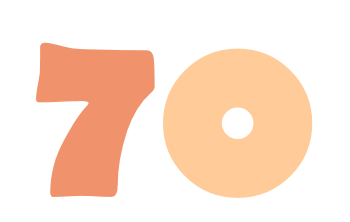 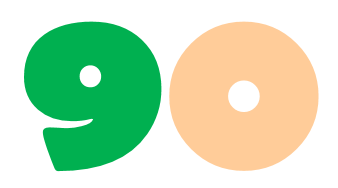 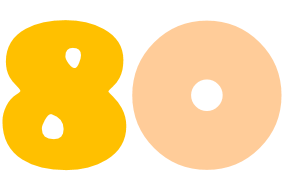 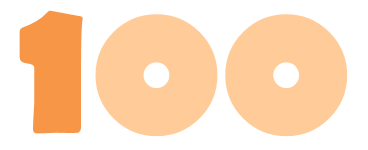 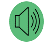 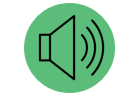 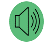 ninety
/ˈnaɪnti/
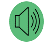 seventy
/ˈsevənti/
eighty
/ˈeɪti/
one hundred
/wʌn ˈhʌndrəd/
Structures
Hỏi và trả lời về tuổi của ai đó.
- How old is he / she? 
  He’s / She’s _______.
(Anh ấy / cô ấy bao nhiêu tuổi?)
(Anh ấy / cô ấy ........... tuổi)
he’s = he is
she’s = she is
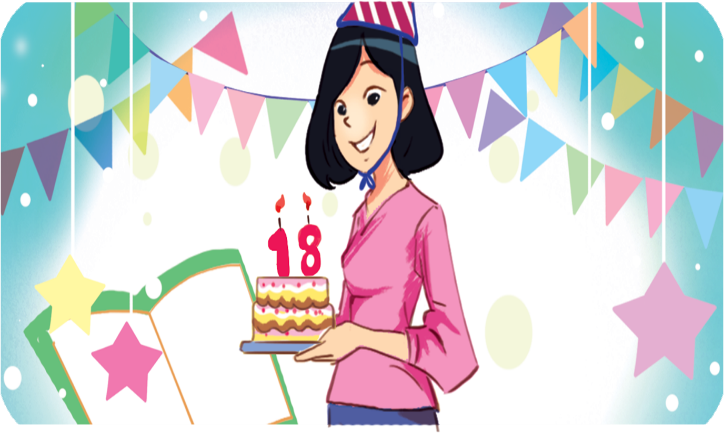 Example
Mary: How old is she?
Linh:She’s eighteen.
Homework
.....................................................
.....................................................
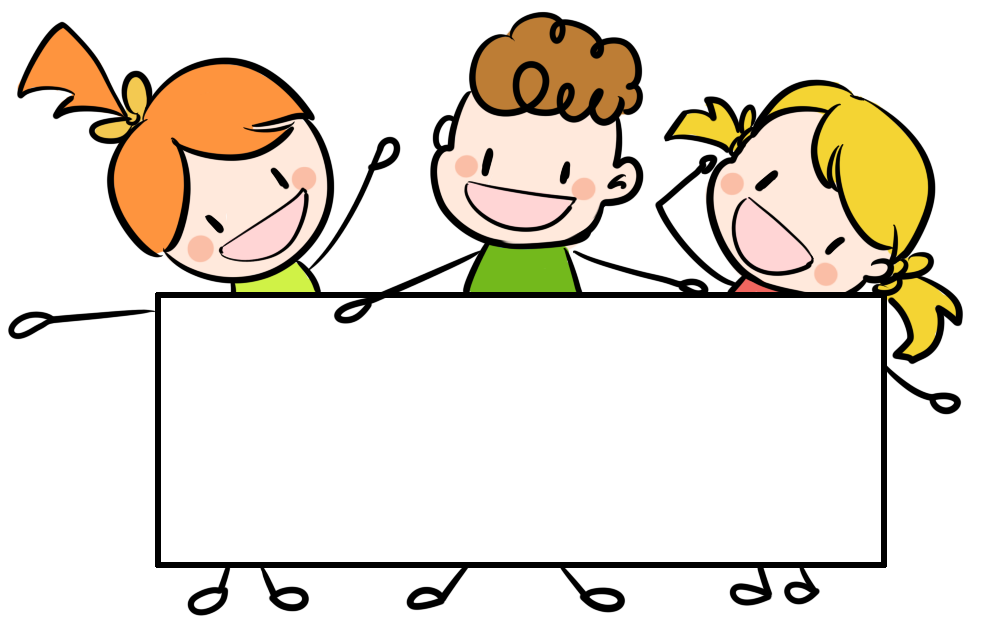 Thank you!